2025 AIGR Professional Development Series
Teaching and Learning about AI with Tangible Approaches
Feb 21th, 2025
School of Education
Indiana University Bloomington
2
Slide Deck
bit.ly/aigrpd25
3
Introductions
4
Program Overview
Build teacher capacity for AI Education in rural schools
Develop integrated curricula in collaboration with middle school STEM teachers on Artificial Intelligence
Develop learning activities students enjoy
Apply ideas students have learned, as well as focusing on the real-world applications and ethical implications of AI
5
Program Activities
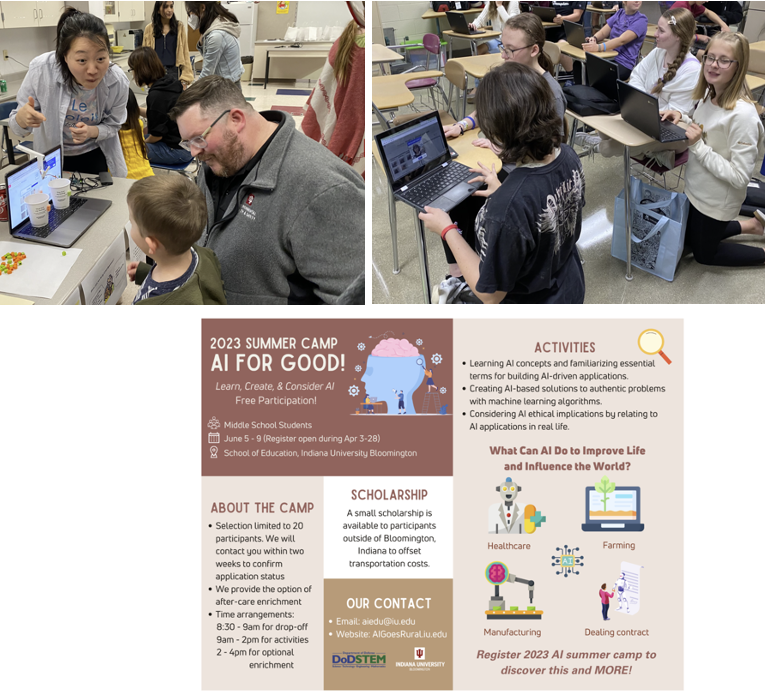 Professional Development 
Co-design with teachers
Summer camp (AI for Me) in 2022
Summer camp (AI for Good) in 2023
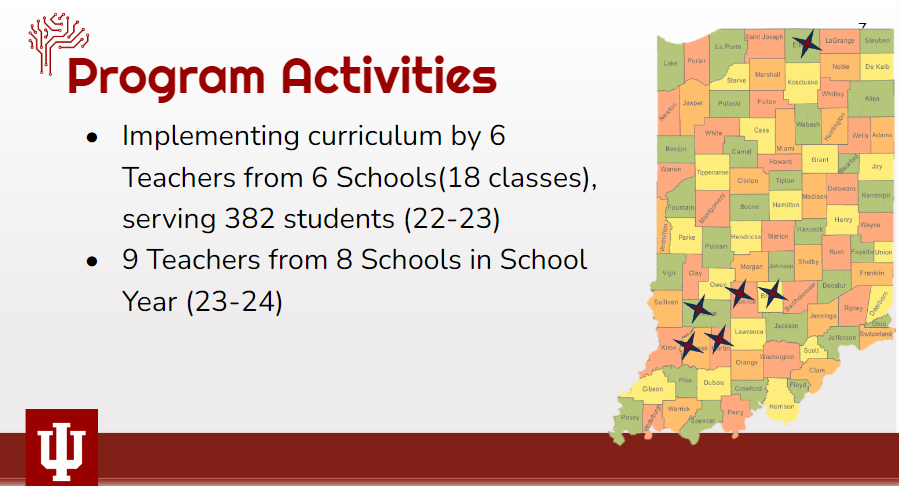 6
7
Website
https://aigoesrural.iu.edu/
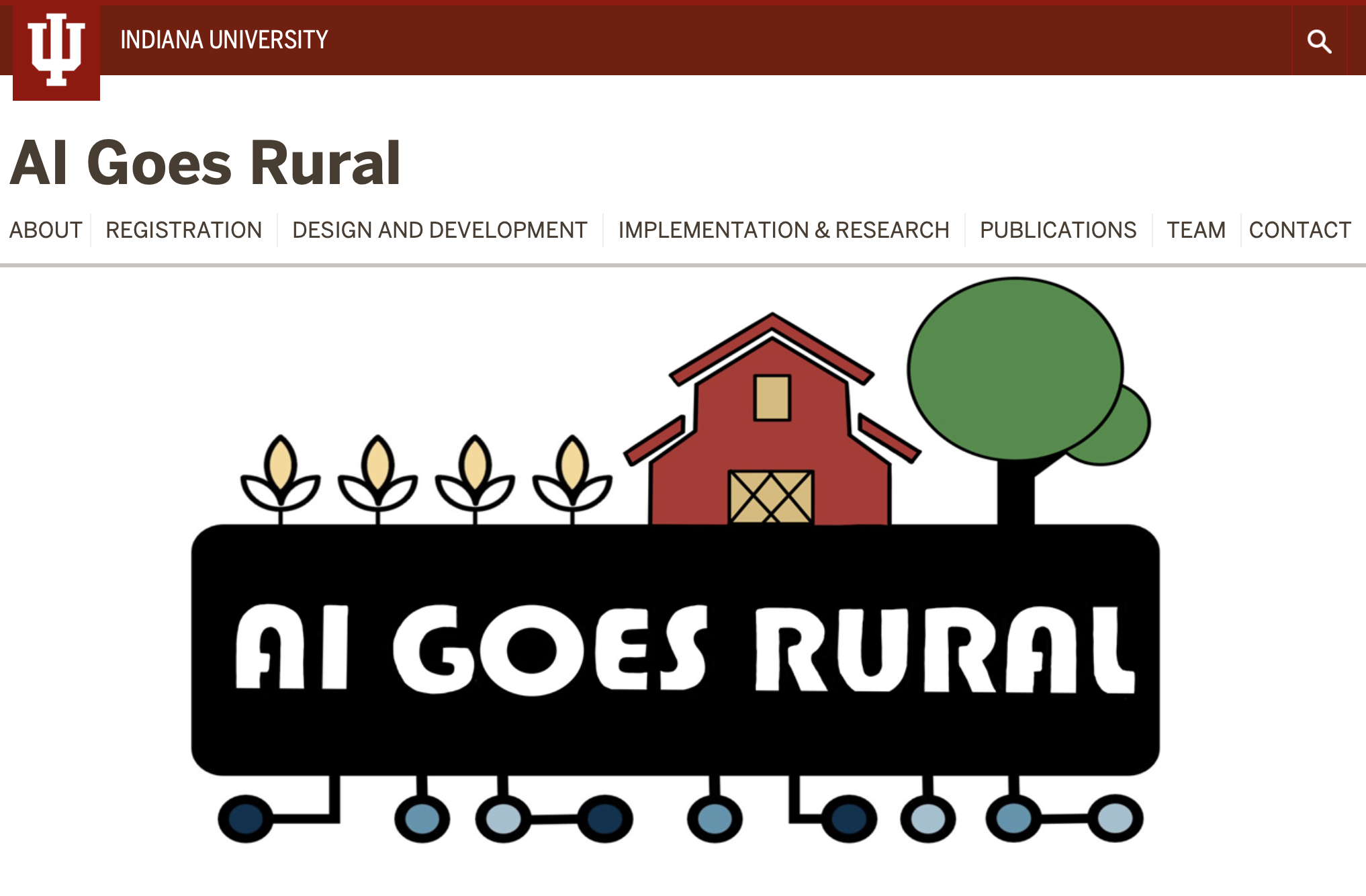 8
What is Artificial?
Made by humans; produced by humans (opposed to natural): artificial flowers
What is Intelligence?
An organism uses data to improve decision making
9
What is AI?
A way for a computer program to work “intelligently”
The art of teaching computers how to "think."
A discipline concerned with the designing of computers that make predictions and decisions.
10
AI Learning Tools
Quick, Draw!
https://quickdraw.withgoogle.com/
11
Quick, Draw!
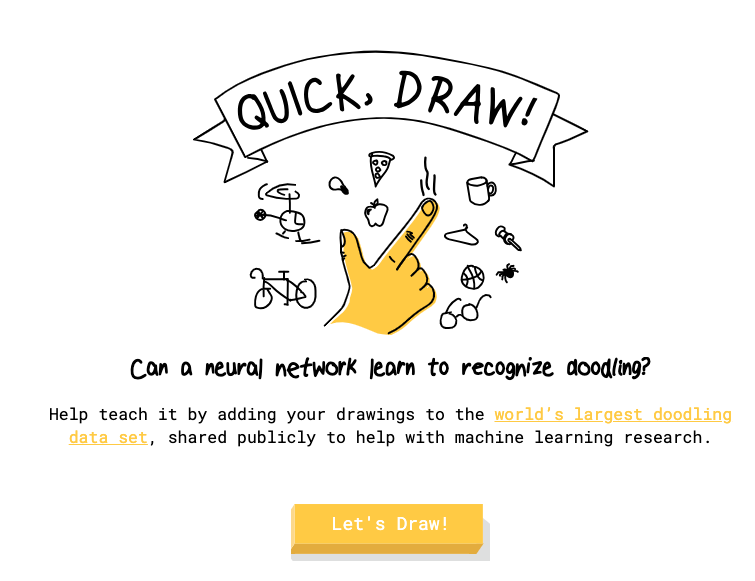 12
Quick, Draw!
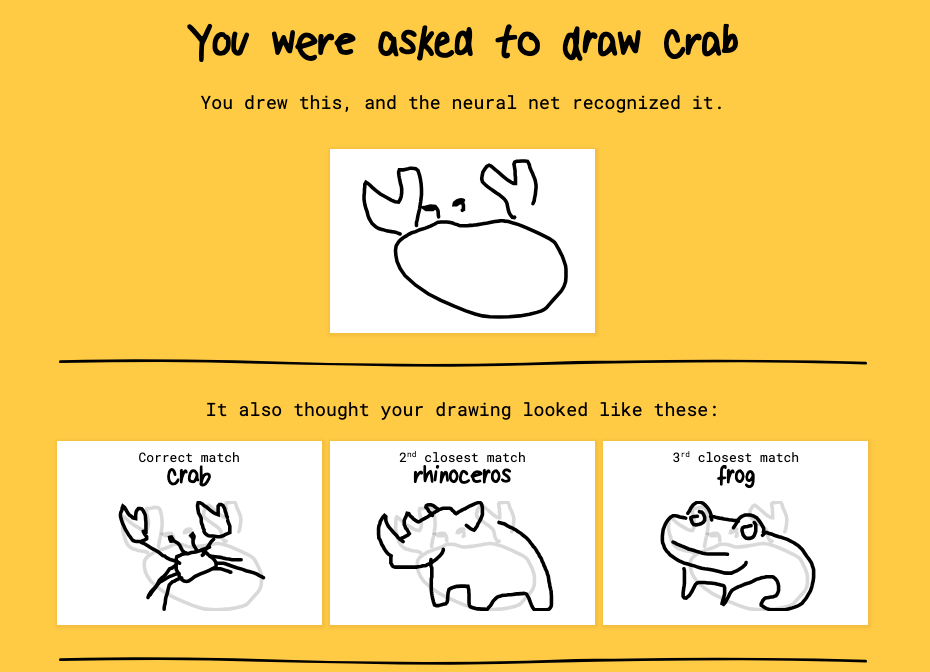 13
Quick, Draw!
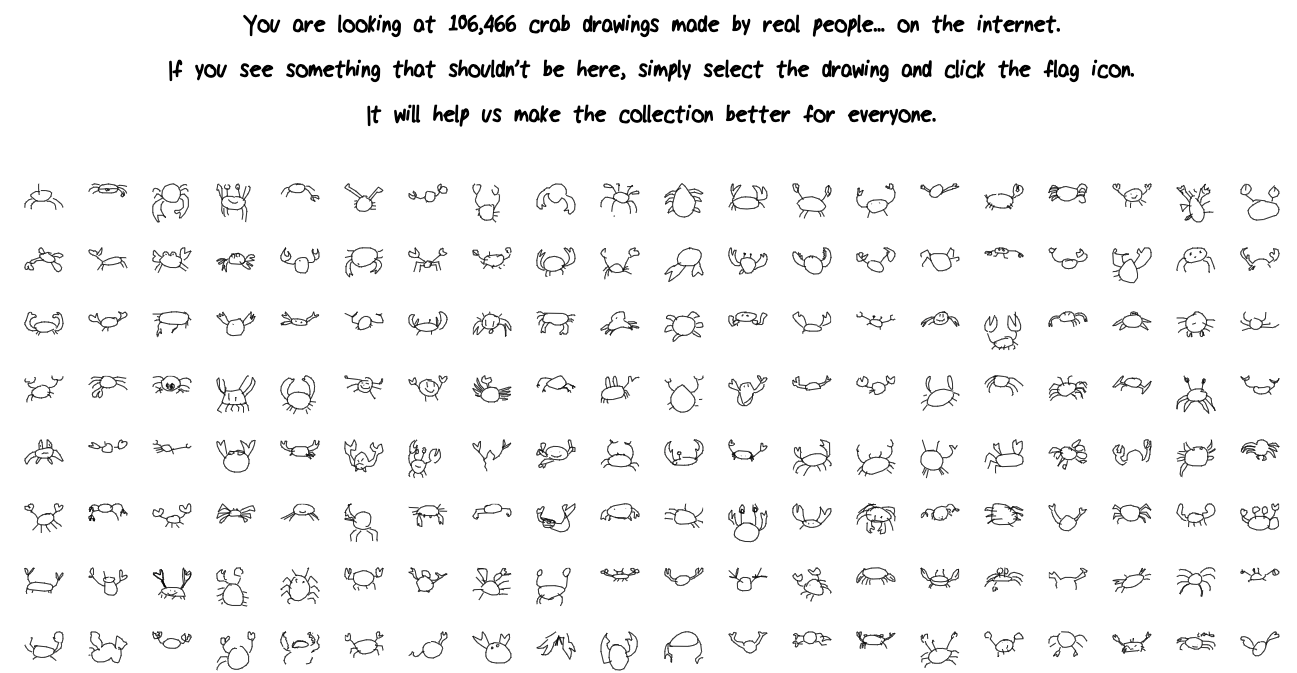 14
AI Learning Tools
Be my Eyes
https://www.bemyeyes.com/mobile-app
15
Be my eyes
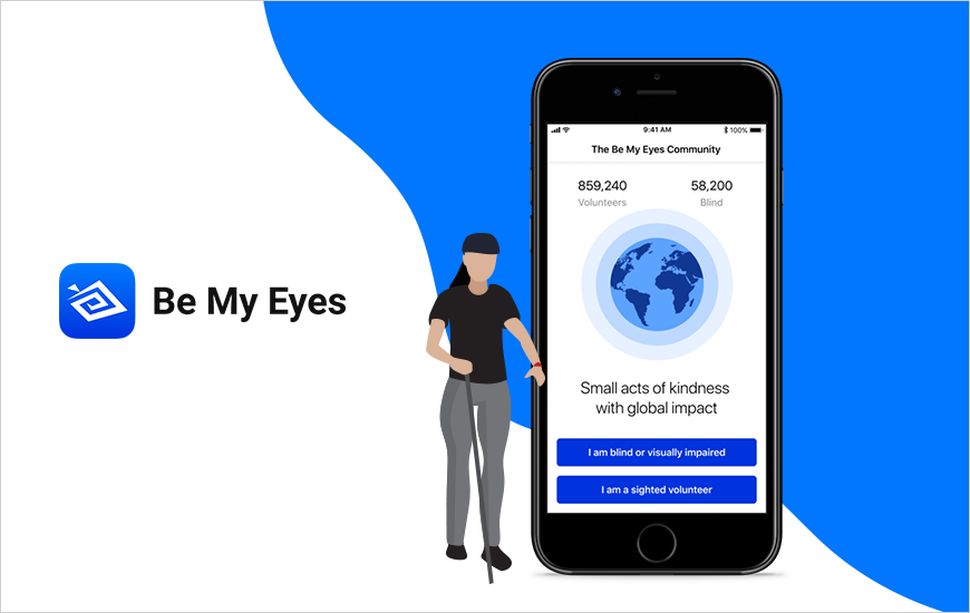 AI-driven tool integrated into Be My Eyes to assist blind and low vision users.
Uses OpenAI’s GPT-4 Vision Model to describe images and provide customer support.
[Speaker Notes: Here, we are going to do an ice-breaking activity with the AI-based app called Seeing AI.
It is an AI-based app designed with and for the blind and low vision community utilizing the power of AI to open up the visual world. 
It can assist with daily tasks from reading, to describing photos, to identifying products, and more.
Through this activity, we will explore what AI can do, and take a quick look about how AI works.]
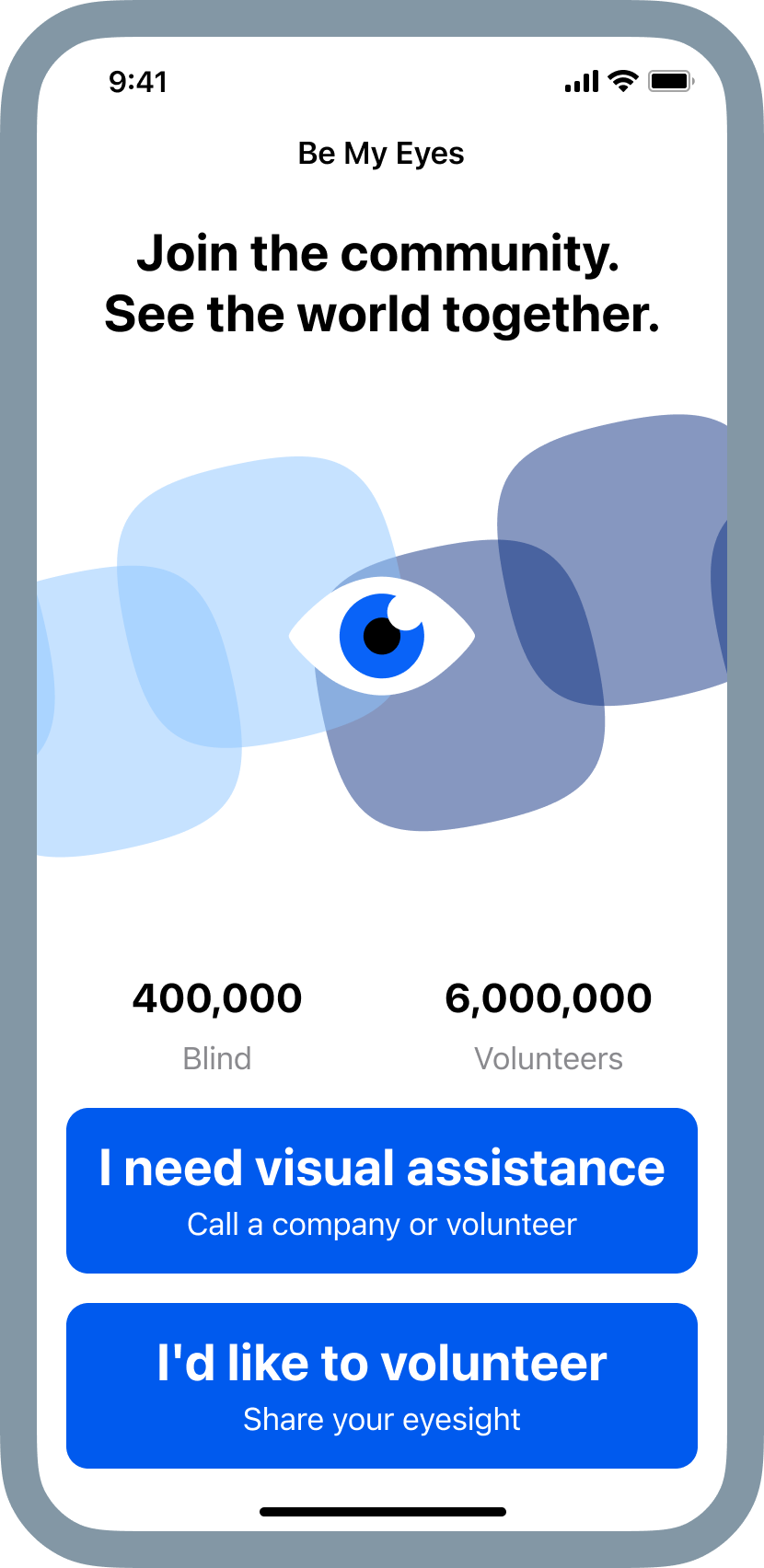 16
Be my eyes (app)
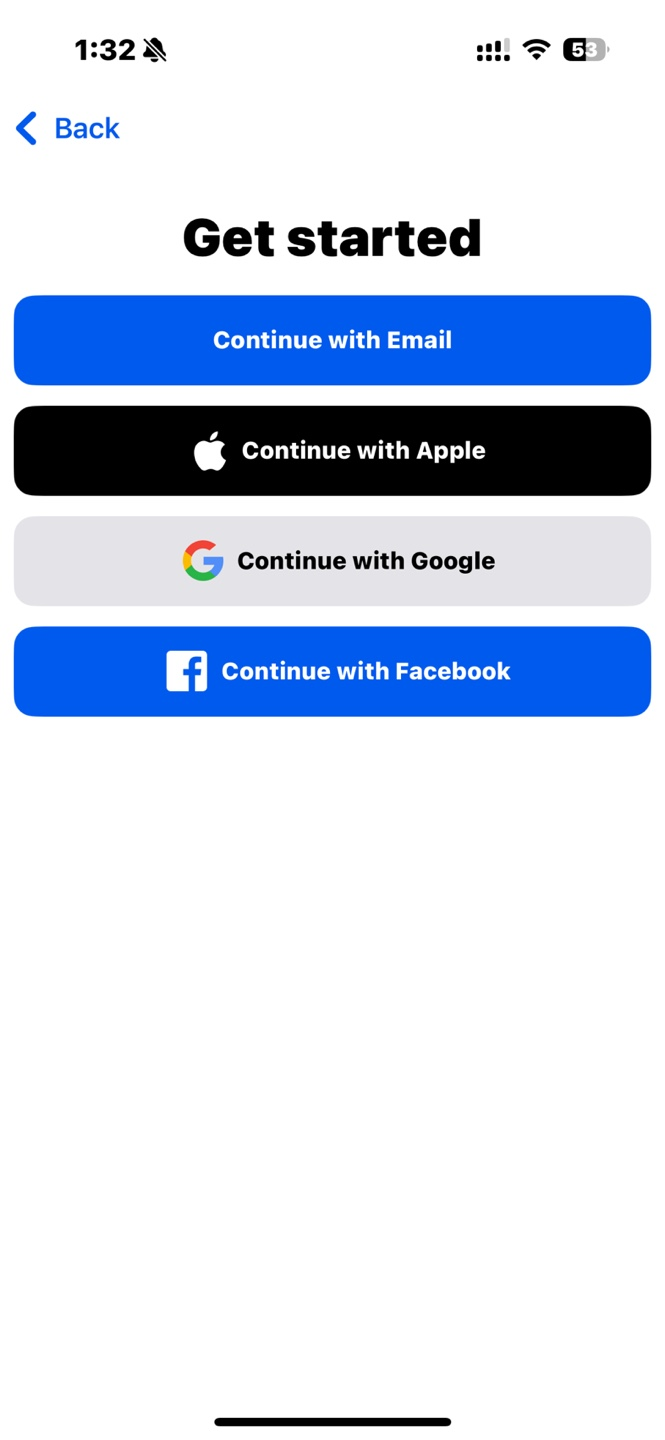 Let's use iPads/Phone to explore the app!        
     (Pw: aigr00)
Please choose "I need visual assistance" button and log in using your Google account.
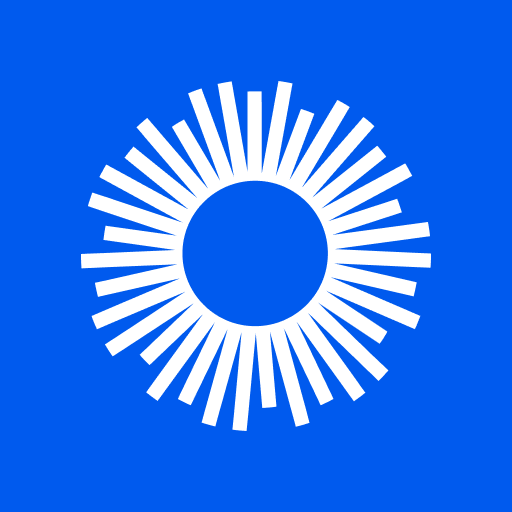 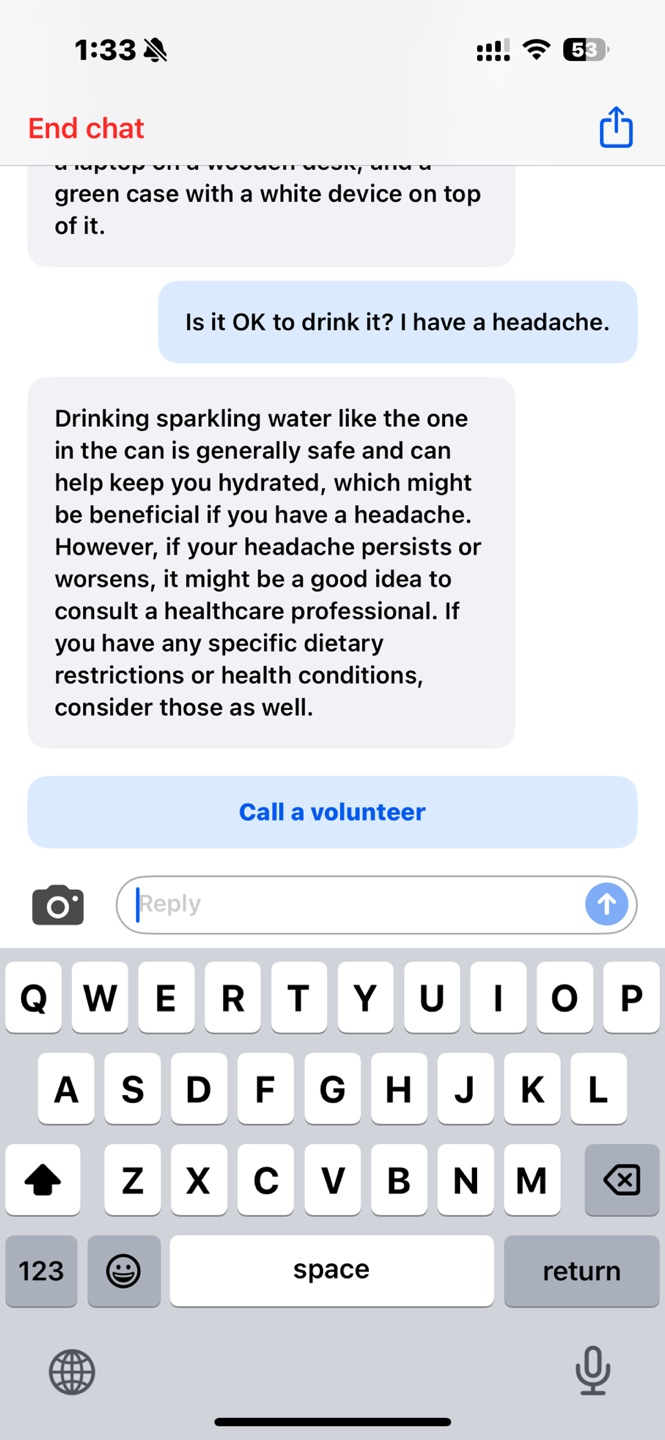 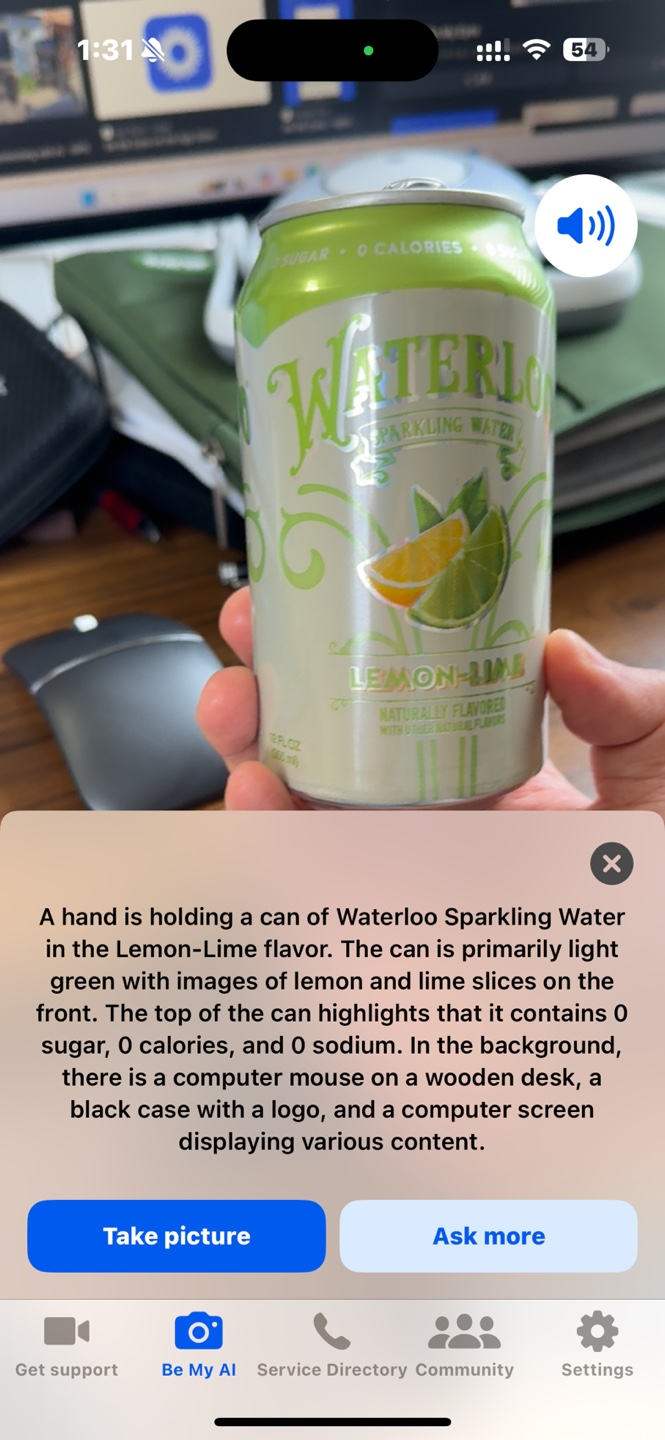 17
Be my eyes
Take a picture, and AI will describe what’s in front of the camera.
Ask follow-up questions to AI-chatbot to get deeper insights.
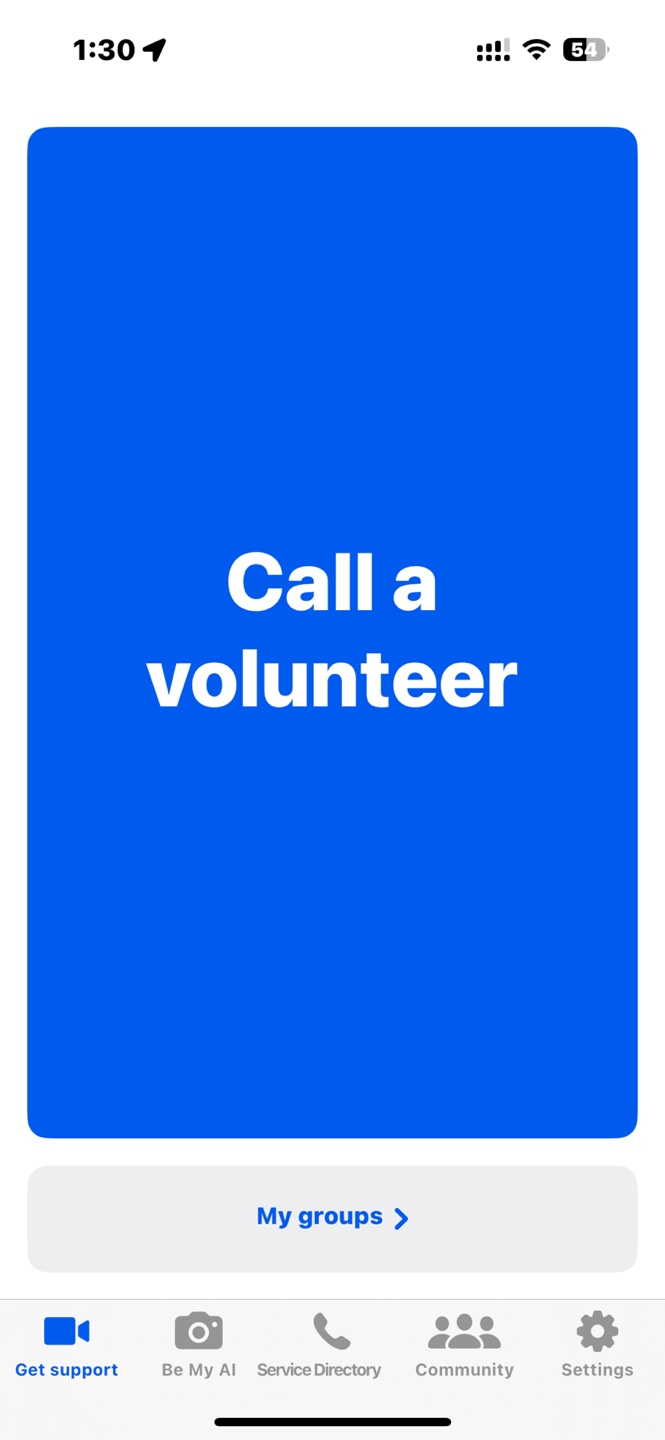 18
Be my eyes
Click "Call a Volunteer" to get live help.
Can join the community and assist low-vision users.
19
Be my eyes
What types of information does the Be My Eyes app provide to users?
What key AI concepts enable the Be My Eyes app to function effectively?
✅ Computer Vision – AI analyzes and interprets images.✅ Natural Language Processing (NLP) – AI generates human-like descriptions.✅ Human-AI Collaboration – Volunteers provide additional support.✅ Accessibility & Inclusive Design – Ensuring usability for blind and low-vision users.
[Speaker Notes: Okay, hope you have some fun with this app.
Then, we can think of this question.
What types of information can the Seeing AI app provide, and which AI concepts does it use to do so?]
20
What is ML(machine learning)?
Machine Learning (ML) is a process when AI learns for itself through data and experience
Enable AI systems to come up with their own solutions
Complete certain tasks at great speed and scale
When you think of ML, who or what do you think of?
21
What is ML (Supervised)?
Train an AI model with labeled data
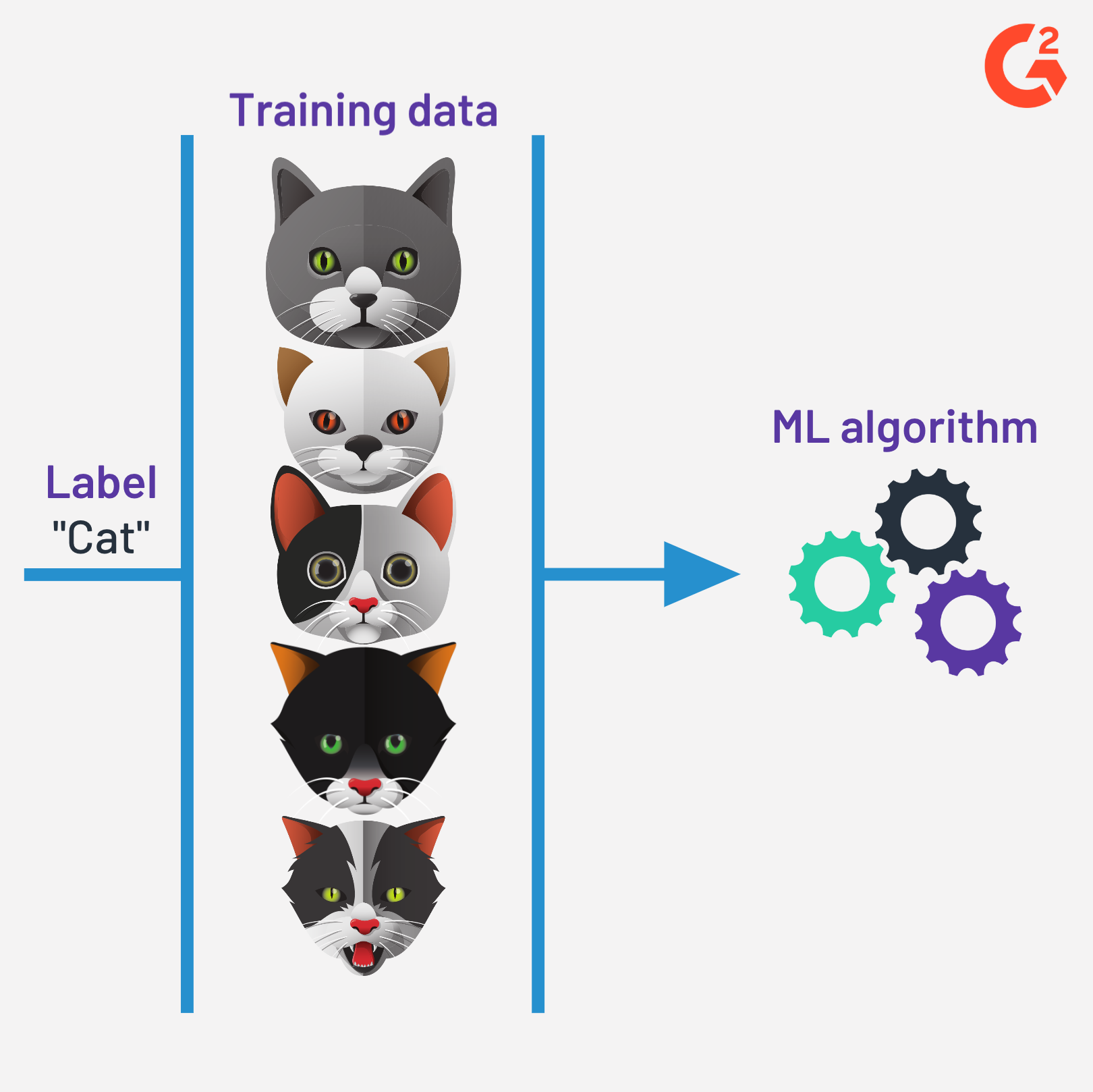 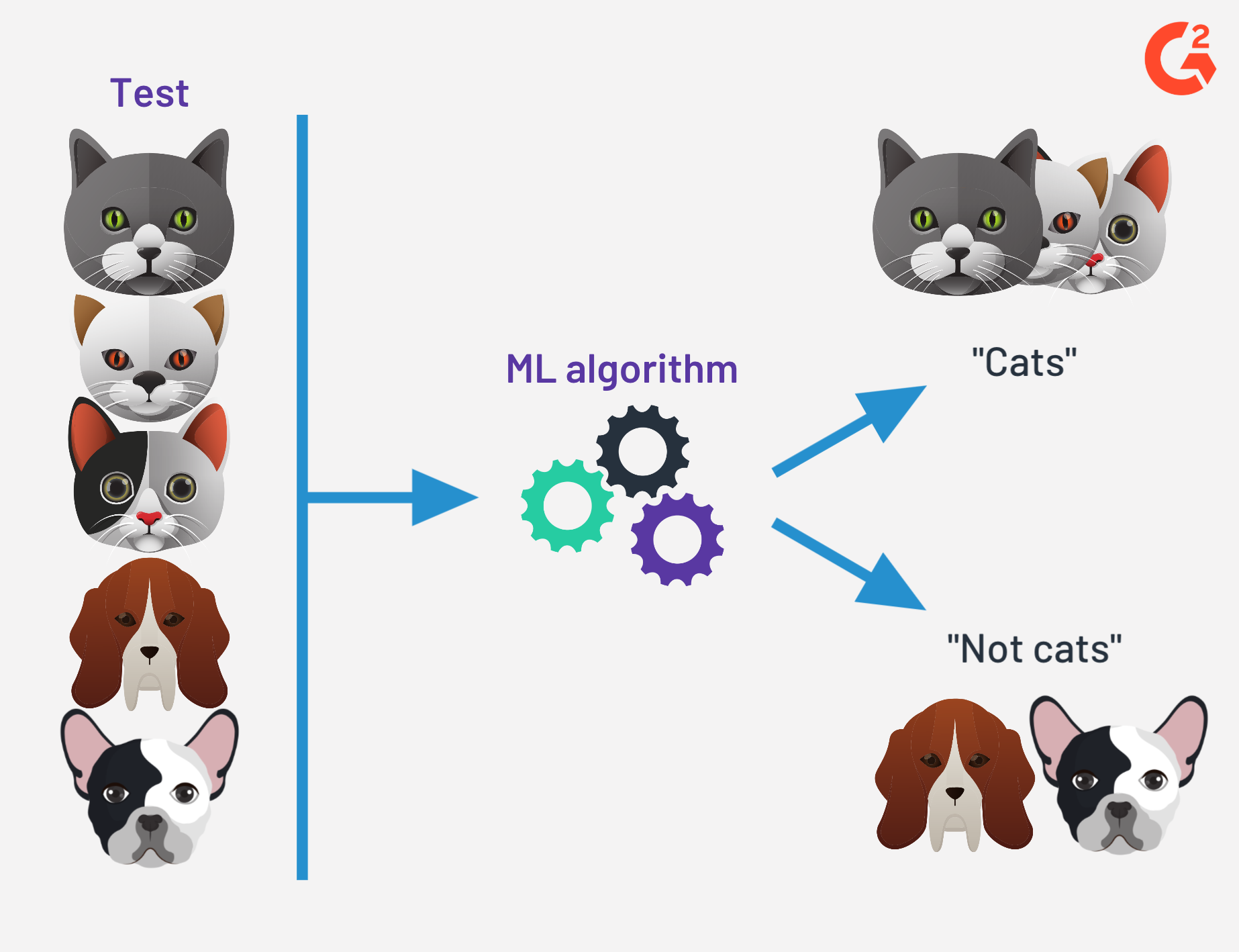 22
What is ML (Unsupervised)?
Train an AI model without labeled data
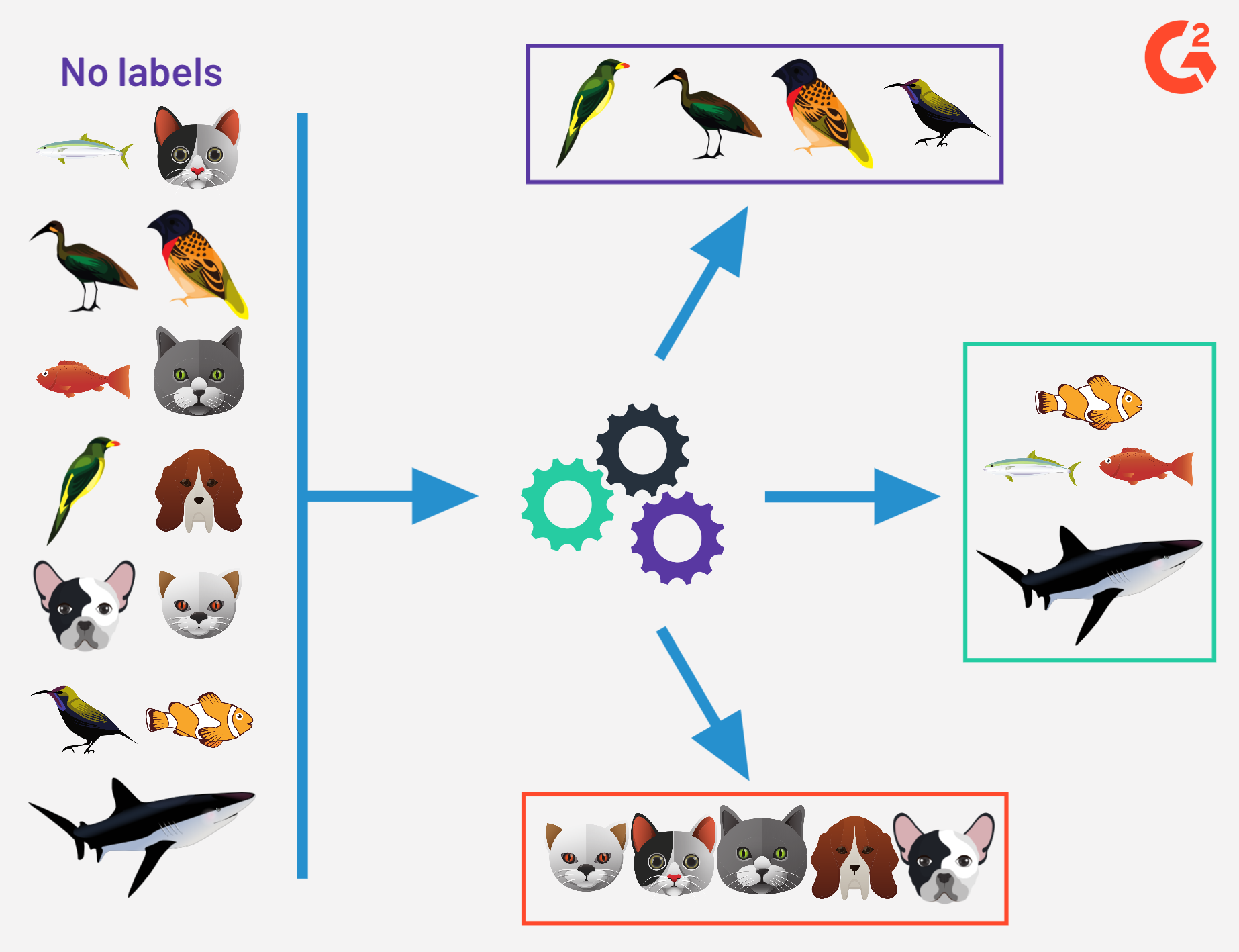 What is Computer Vision?
How does a computer “see”?
PIXELS, MATH, PATTERN RECOGNITION, EDGE DETECTION, FEATURE EXTRACTION
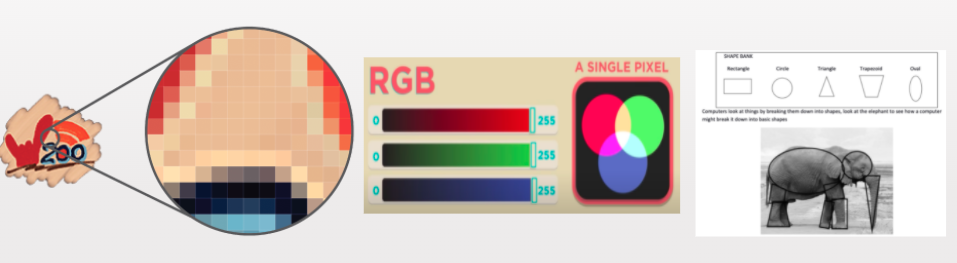 [Speaker Notes: How does a computer “see”?

PIXELS, MATH, PATTERN RECOGNITION, EDGE DETECTION, FEATURE EXTRACTION]
What is Computer Vision?
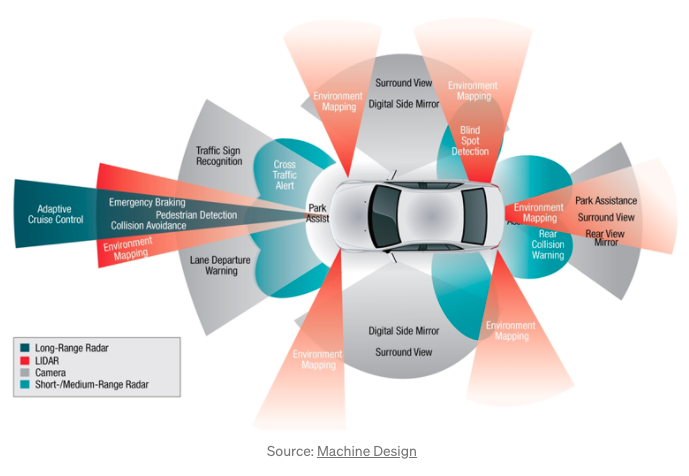 What are ways a computer inputs and represents data?
SENSORS
[Speaker Notes: How does a computer “see”?

PIXELS, MATH, PATTERN RECOGNITION, EDGE DETECTION, FEATURE EXTRACTION]
25
Storage and Processing
Output
Input
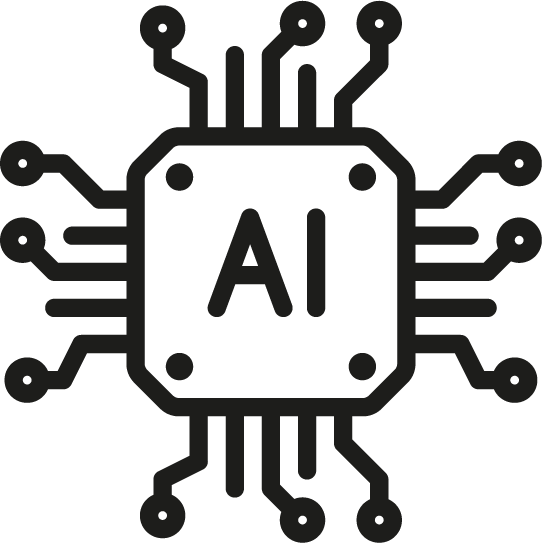 Make a decision &
Solve a problem
Learning
SENSORS
[Speaker Notes: Sensors provide input that is processed by the AI model to produce an output.
Sensors allow us to automate input to the AI so that we don’t have to manually enter all the data the AI needs to produce an output.]
What is NLP?
When you think of NLP, who or what do you think of?
NLP is the branch of AI that helps computers detect, understand, interpret, and manipulate human language in ways that are context aware.
27
Importance of Understanding about AI
Why does it matter to "learn and understand about AI"? 
AI All Around Us
Important to understand what AI is to effectively interact with AI technologies in our daily experiences where AI is commonplace
Broaden more opportunities not just enhance efficiency in current fields, but also unlock future career pathways

Exposure to learning about AI would be beneficial for both students as well as teachers (AI Literacy)
28
Activity 1. Train Binary Classification AI Model
[Speaker Notes: Now let’s move on to first activity ML with tangible tools.]
Binary Classification AI Model
We often want to know if something belongs to one group or another. For example:
Poisonous vs Non-poisonous
Recyclable vs Trash
Legal vs Illegal

Note: Somethings are easier to classify than others and not all classification problems are binary.
29
Benefits of using the binary model in K-12 context
Simplifies AI Concepts for Young Learners
Binary classification follows a straightforward yes/no or true/false structure, making it easier for young students to grasp.
Hands-on Learning with Real-World Applications
Students can build simple AI projects using binary classification, such as identifying spam emails or predicting whether a sentence is positive or negative.
30
AI Classification Machine
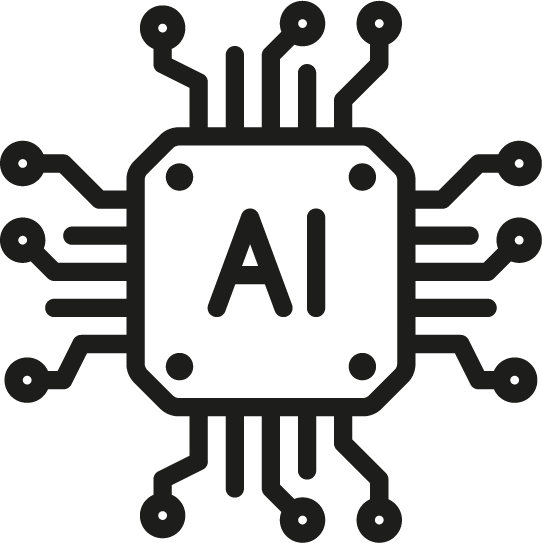 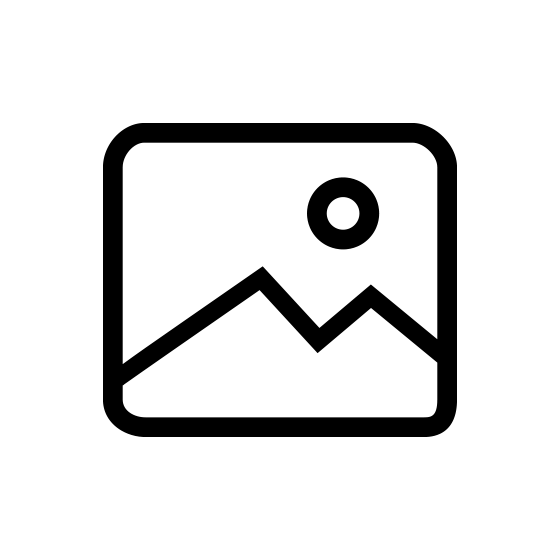 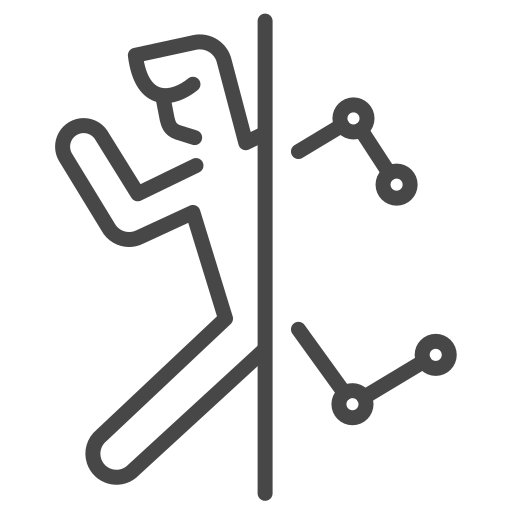 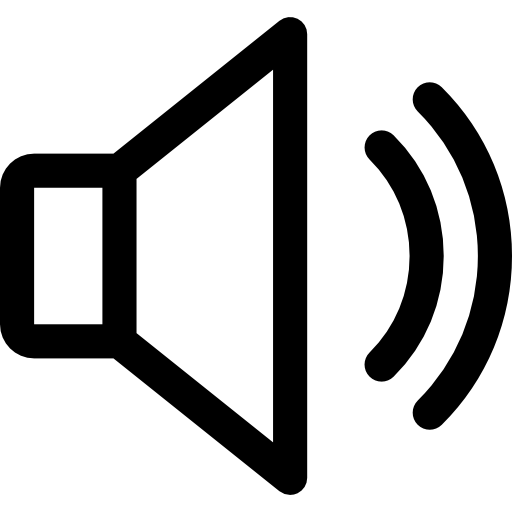 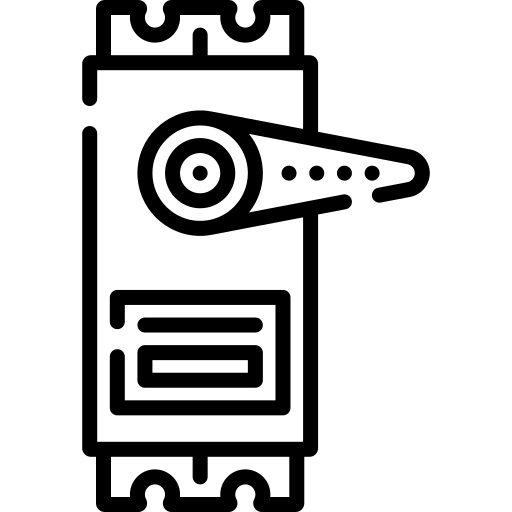 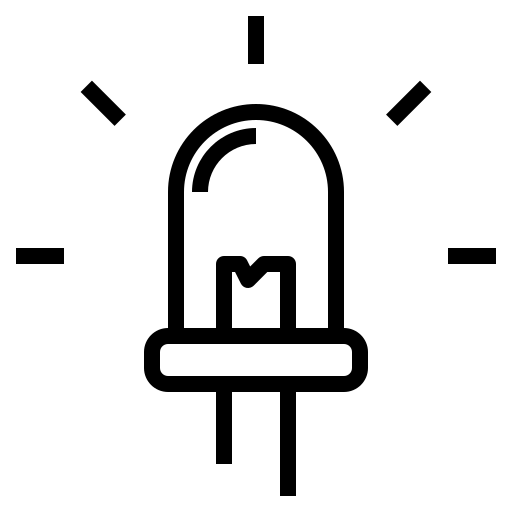 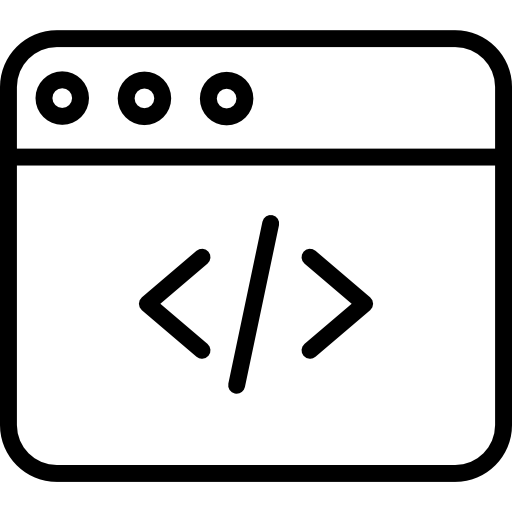 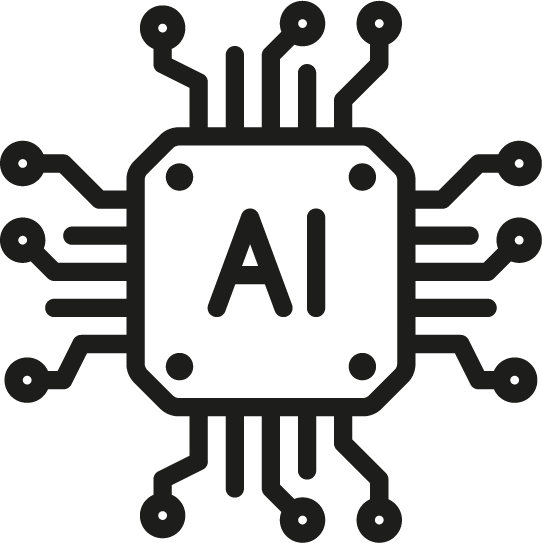 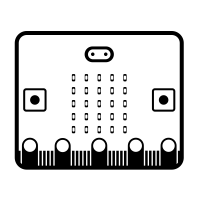 Output
Actuators
(Servomotor, LED Light, etc)
Input
Image
Sound
Pose
for training AI model
Processing
AI +Programming + Micro:bit
31
What we will do…
Create an AI model
Build
Code
Connect the AI model to the Micro:bit
Test
Share
32
Creating an AI model with Machine Learning
33
It starts with a…
GOAL
Understanding the goal will help to identify the type and content of the data needed, the analysis approach, and how to measure success.
34
Then comes the…
Data
Types of data:
Numerical/Categorical
Text
Images
Audio/Video
Almost anything that can be digitized
35
If the goal is…
To build a pet door that will only allow your pets through.








What type of data do you need? 
What should that data contain?
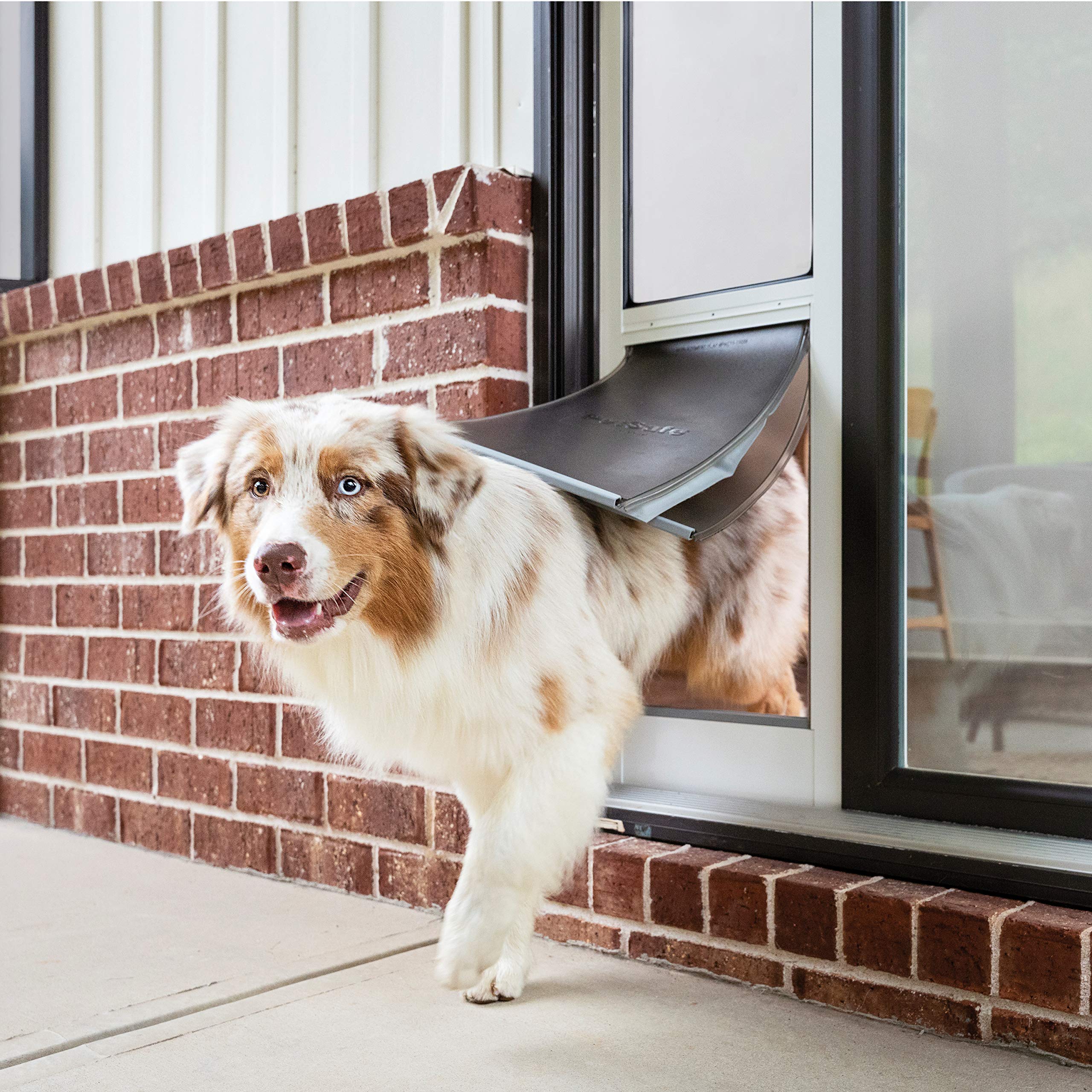 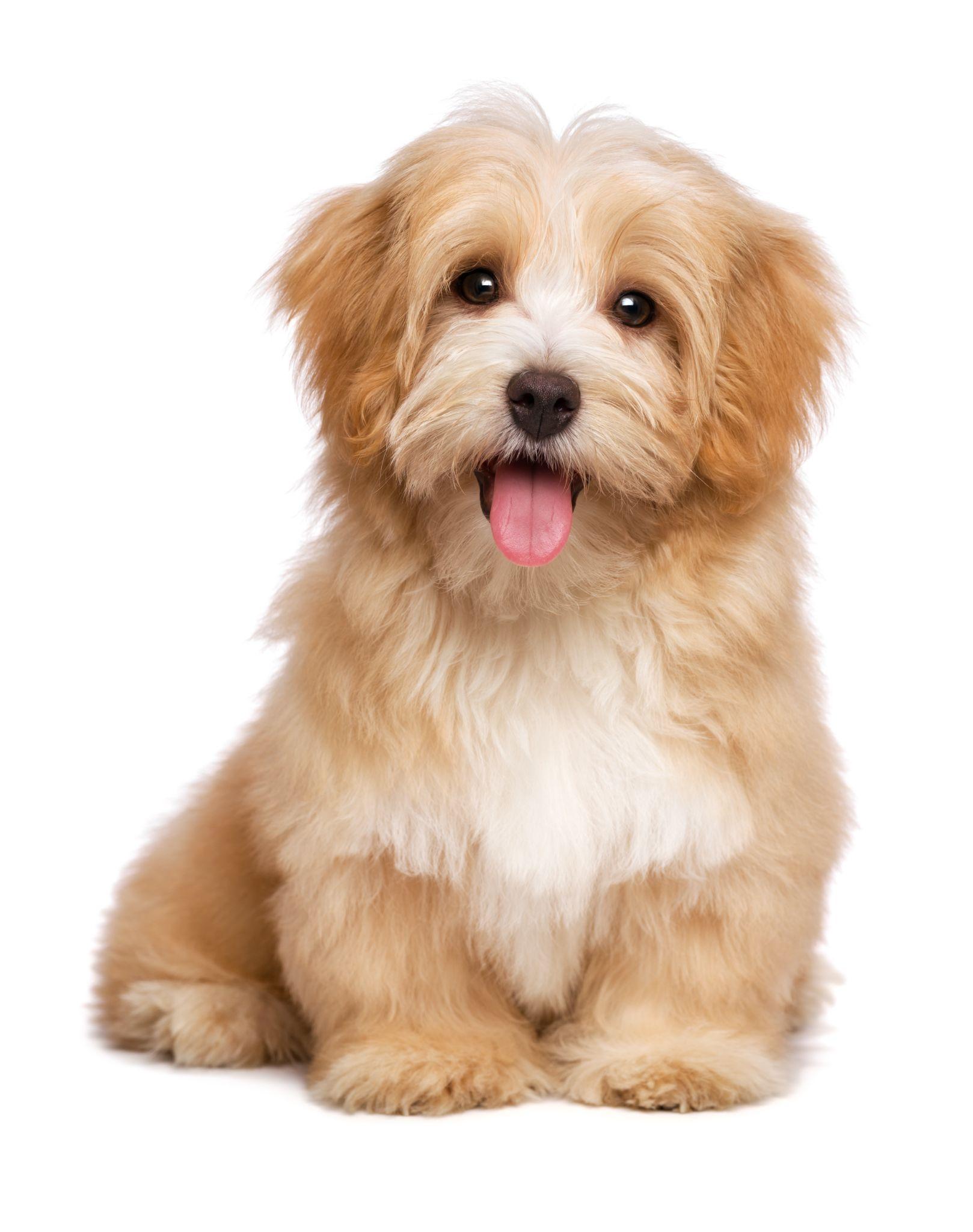 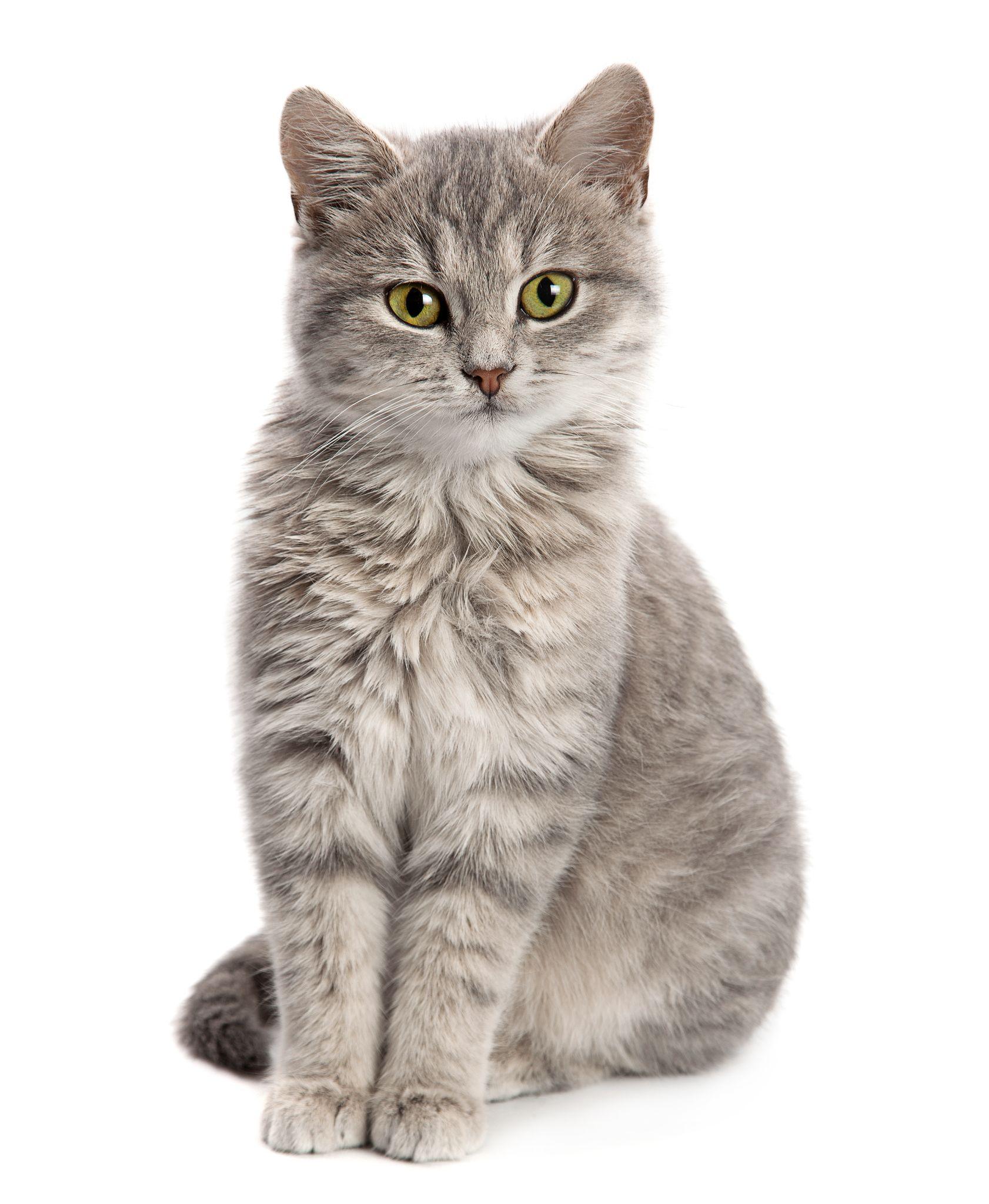 Images of our pets.
36
If the goal is…
To build a system that suggest improvements to your posture when you work out…








What type of data do you need? 
What should that data contain?
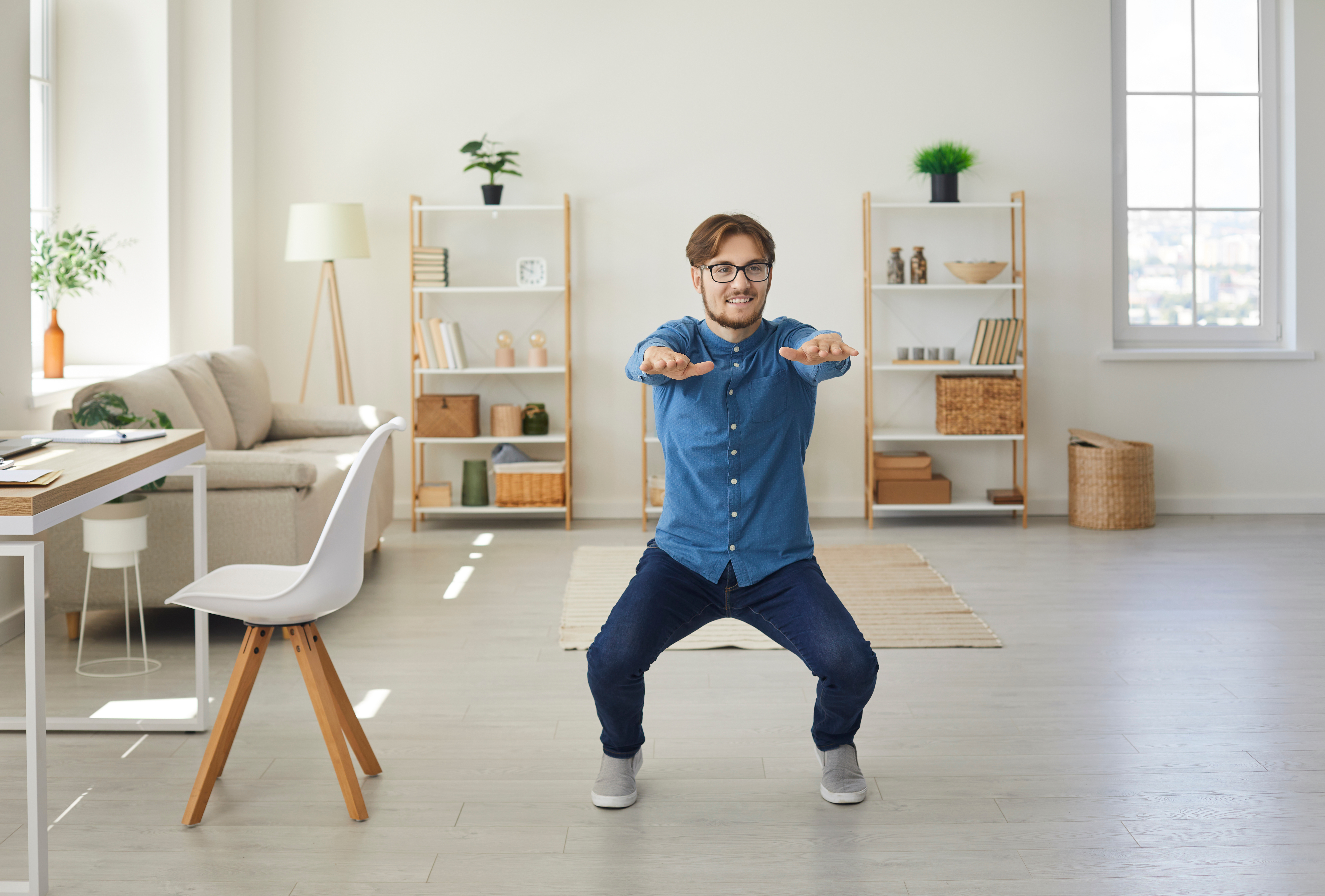 Images of people working out 
with correct posture.
37
data data data…
Data!
Data is important!

Machine learning needs a lot of high quality, relevant data that is free of bias.
38
Next comes the…
Training
During training, an algorithm is used to learn the patterns and relationships within the data. The results of the training is a model.
39
The Machine Learning Process
Data
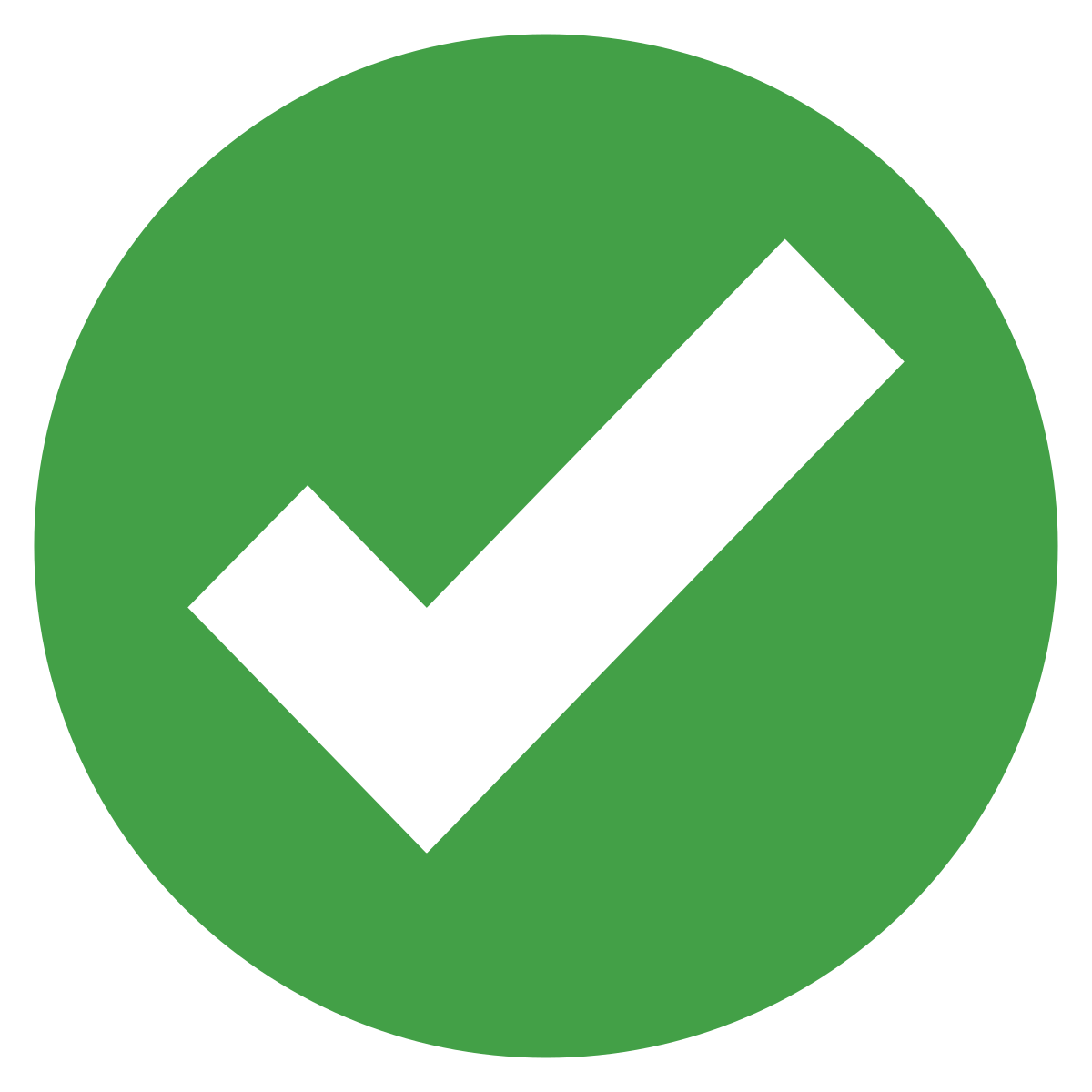 Training
Train the model
Test
Deploy
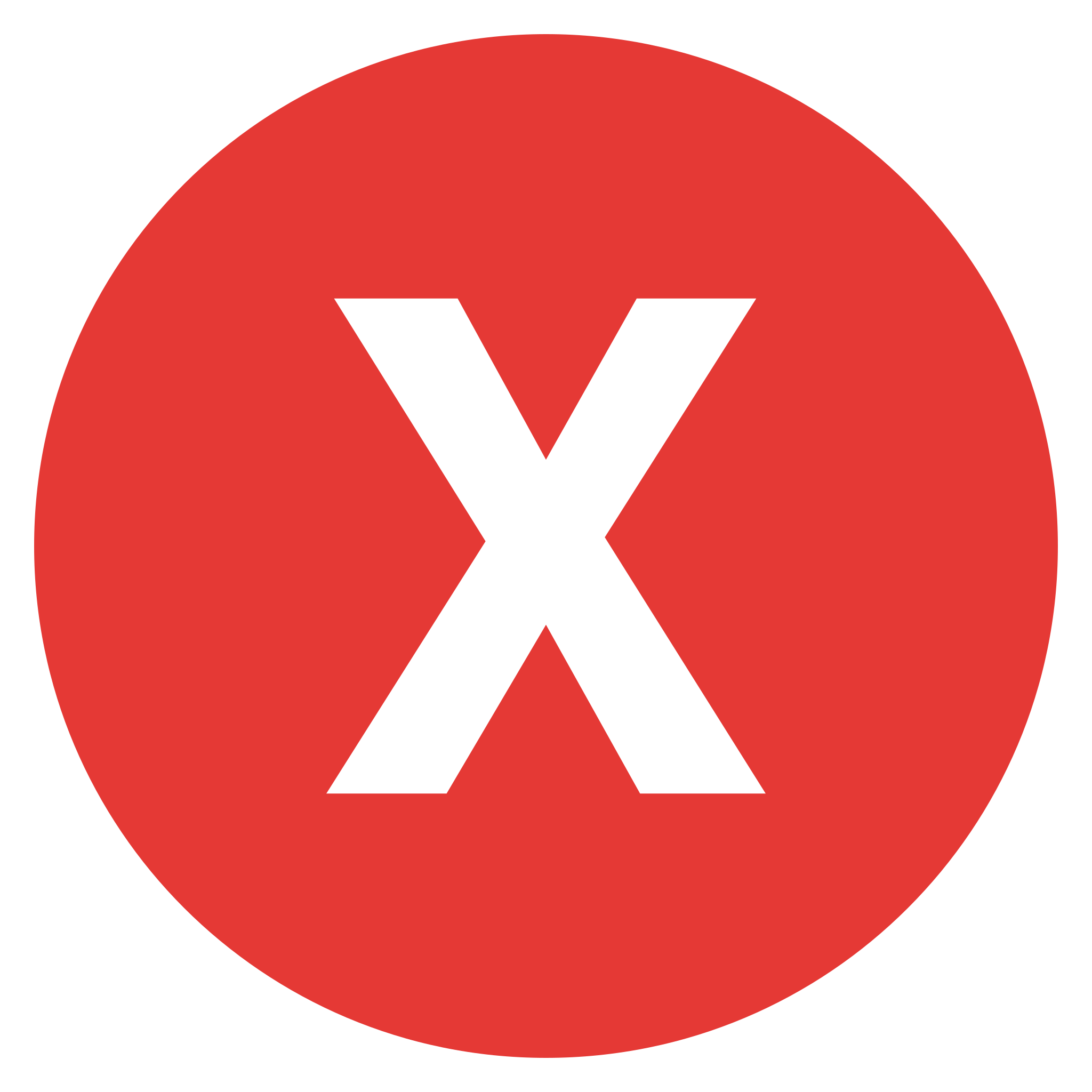 Retrain Adjust the data and/or algorithm
40
Let’s Create an AI Model!
We will create an AI model using Google Teachable Machines to classify two (or more) things. For example,
Checked Shirt vs Plain Shirt
Red Objects vs Green Objects
Wearing Glasses vs Not Wearing Glasses
You can choose! In groups of 2, decide what you will classify.
Note: It must be something that you can capture with your laptop’s web camera.
41
Before we start, let's think about...
Which topics are best suited for applying a binary classification model?
What kind of input we can use to train the AI model? (image, voice, pose, etc)
Discuss and share your thoughts.
Think of real-world applications and AI-driven classroom activities! 🚀
42
Capturing Poses
Consider…
What is your target and what else is in the poses that you are capturing. Are there a lot of other object’s creating “noise” that might confuse the algorithm?
How many images will you need to capture?
43
AI Squat Machine!!
Let's create an "AI Squat Machine" using two poses:
Sit Down Pose – when you are in the squat position (knees bent, body low).
Stand Up Pose – when you are standing straight (legs straight, back upright).
OR
You can create your own binary AI model regarding your school subject!
44
Go to Google Teachable Machine.
Click the Get Started button.
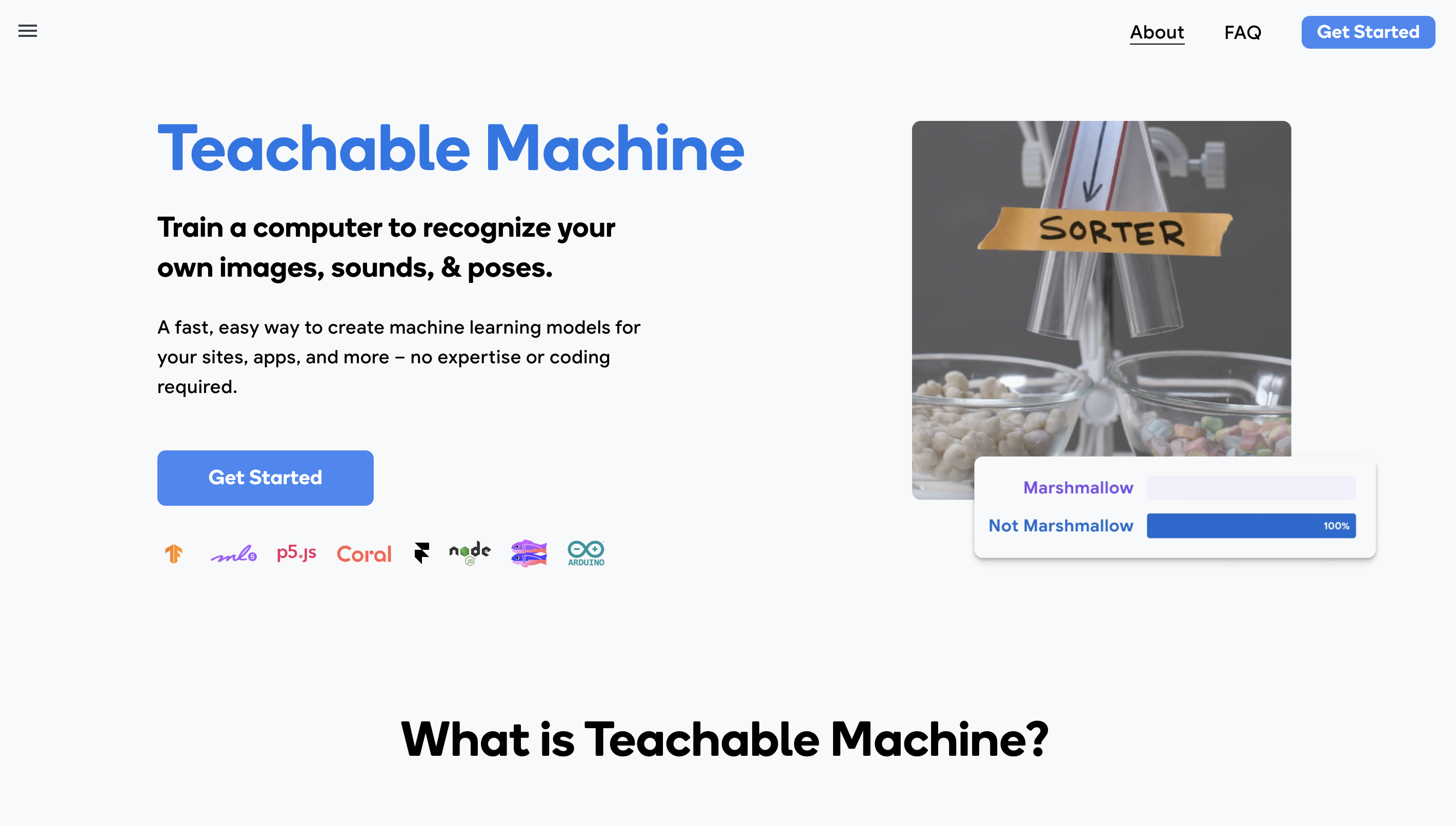 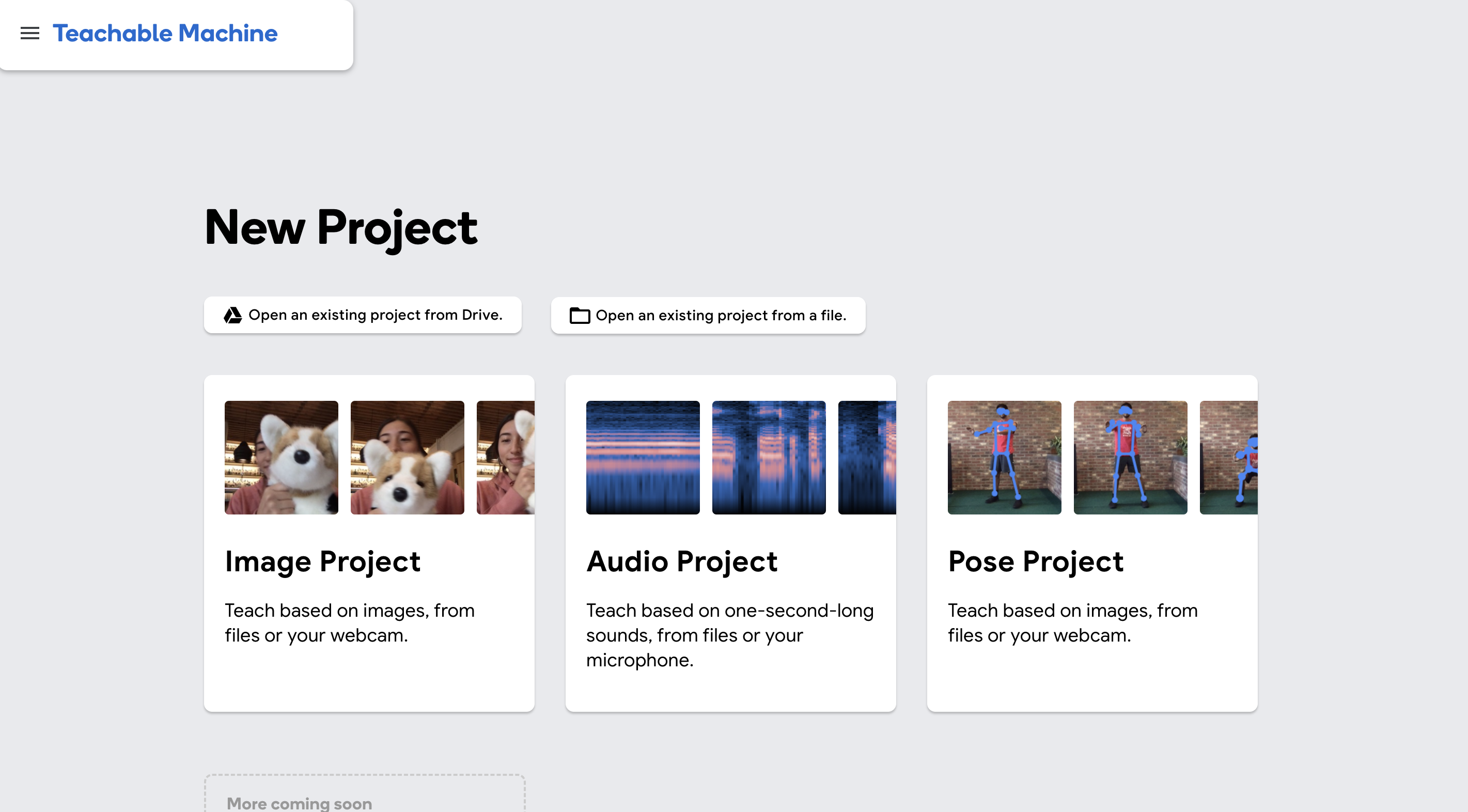 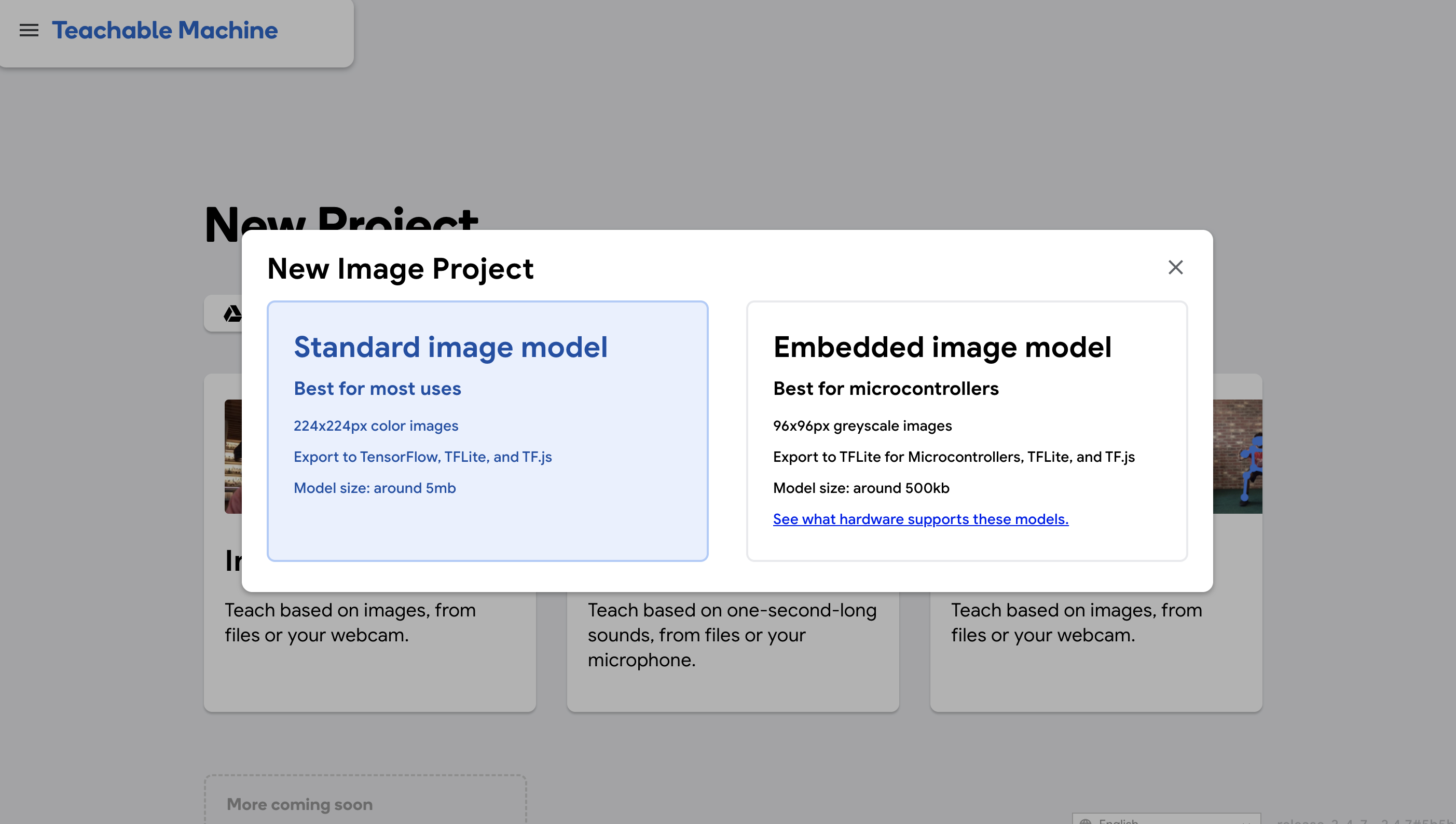 If you choose Image project, Click on Standard image model.
Click on Pose Project.
45
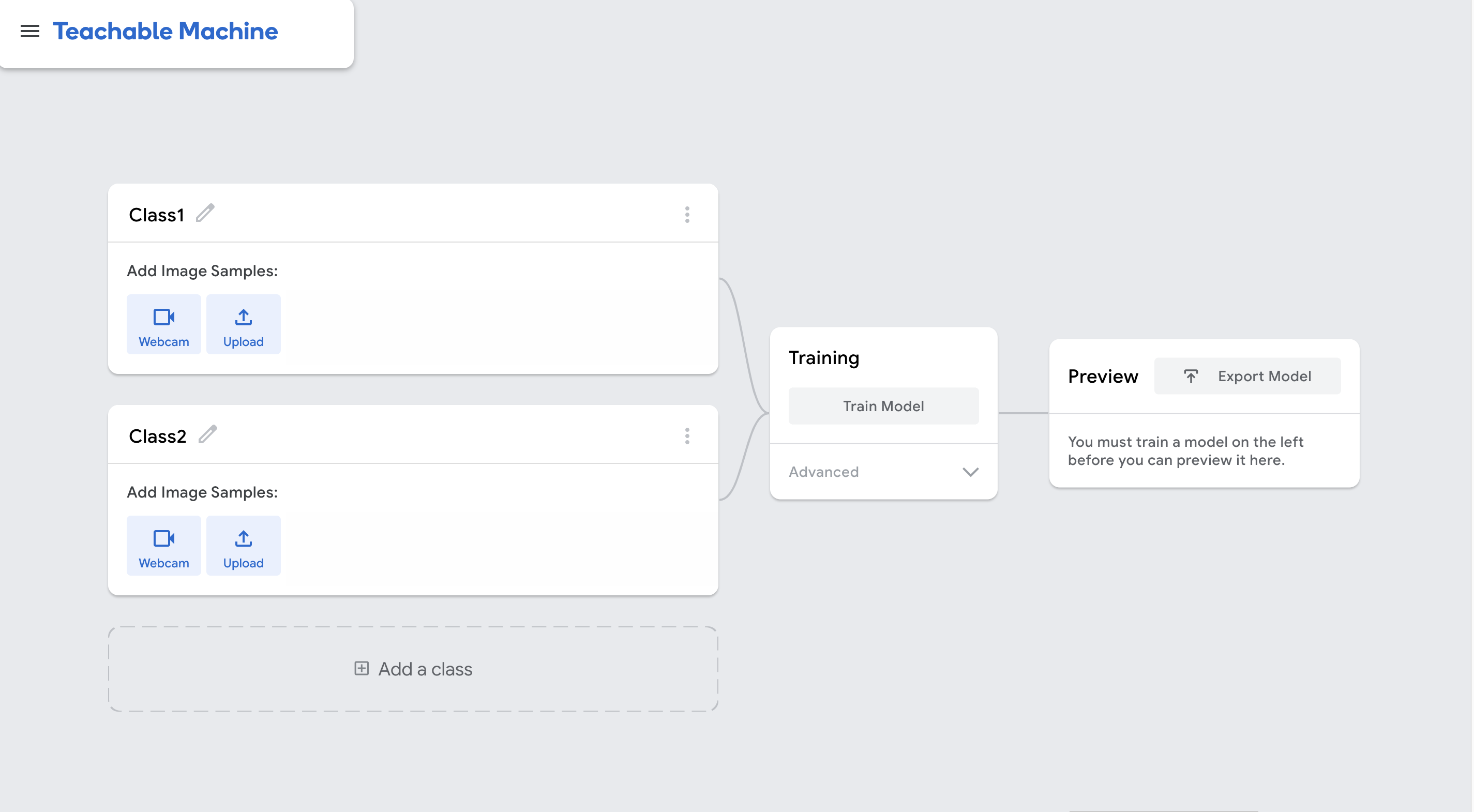 Rename the classes. 
(Please name it as a number (e.g., 1 and 2))

We will use these names to build and program our device.
46
AI Squat Machine!!
To capture images, click the webcam button.

Note: You may get an alert requesting access to your webcam. Allow access.

Hold your target item up in front of the camera and click the Hold to Record button.
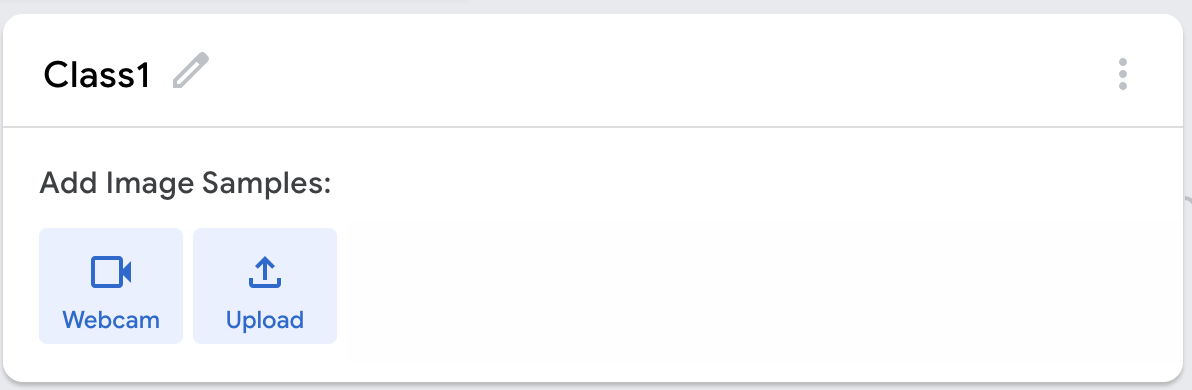 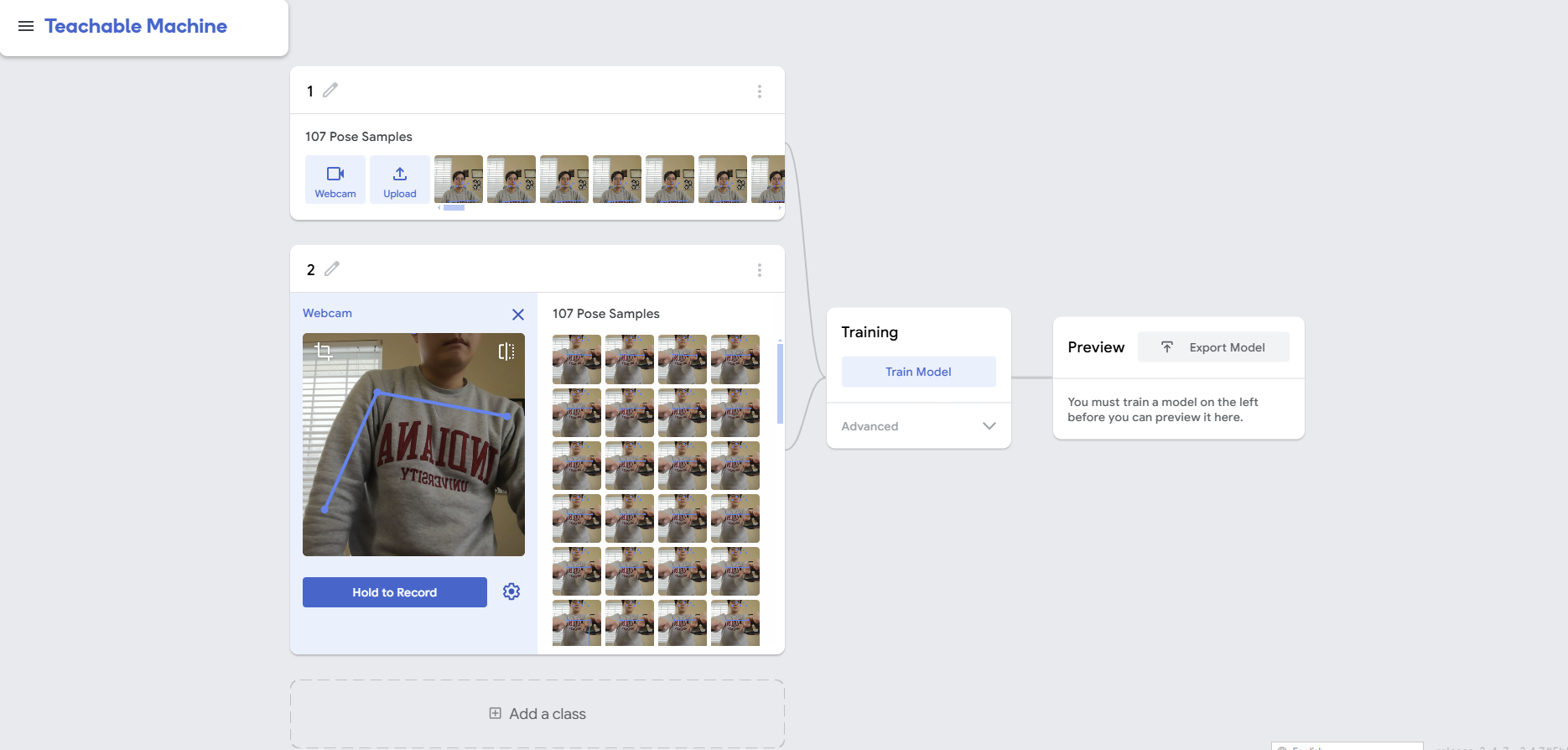 47
Once you have captured images (data) for both classes. And please make sure to capture more than 100 images for each class!

Click the Train Model button.

Note: Do not switch tabs while it is training.
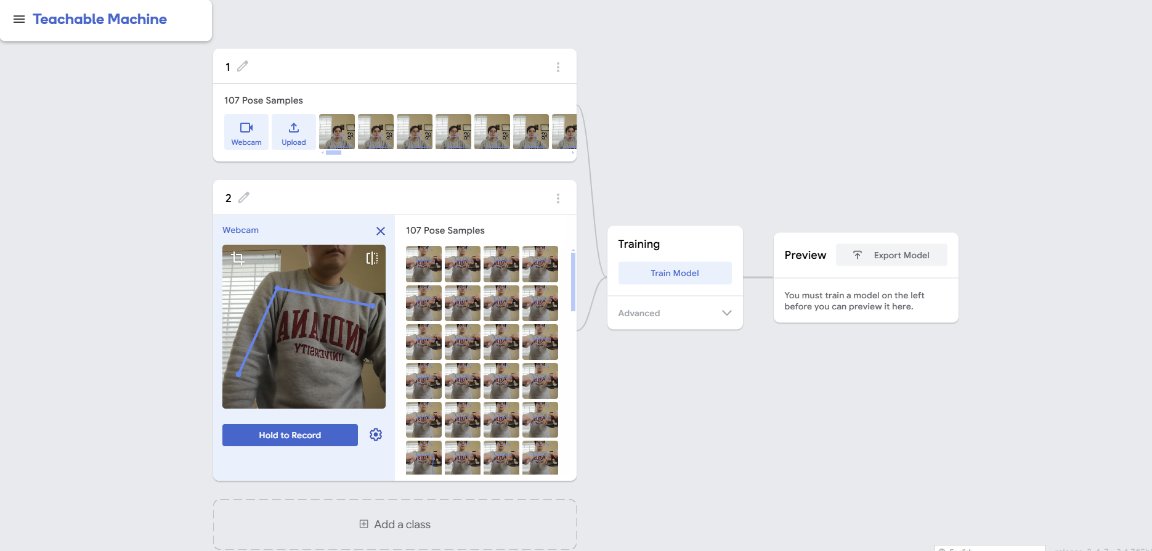 48
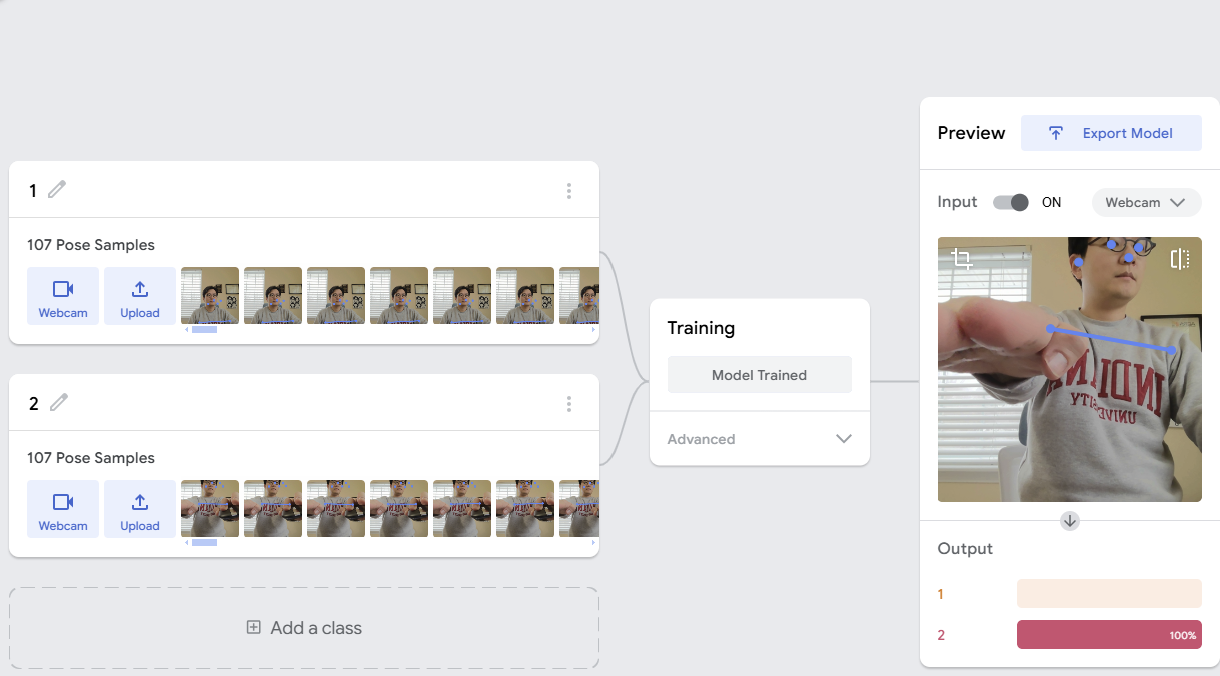 After the model is trained, check to make sure it can predict the class correctly (approx. > 95%)
49
If the predictions are good, click the Export Model button. If not, please add more data, and retrain the model!

Then click the Upload my model button.
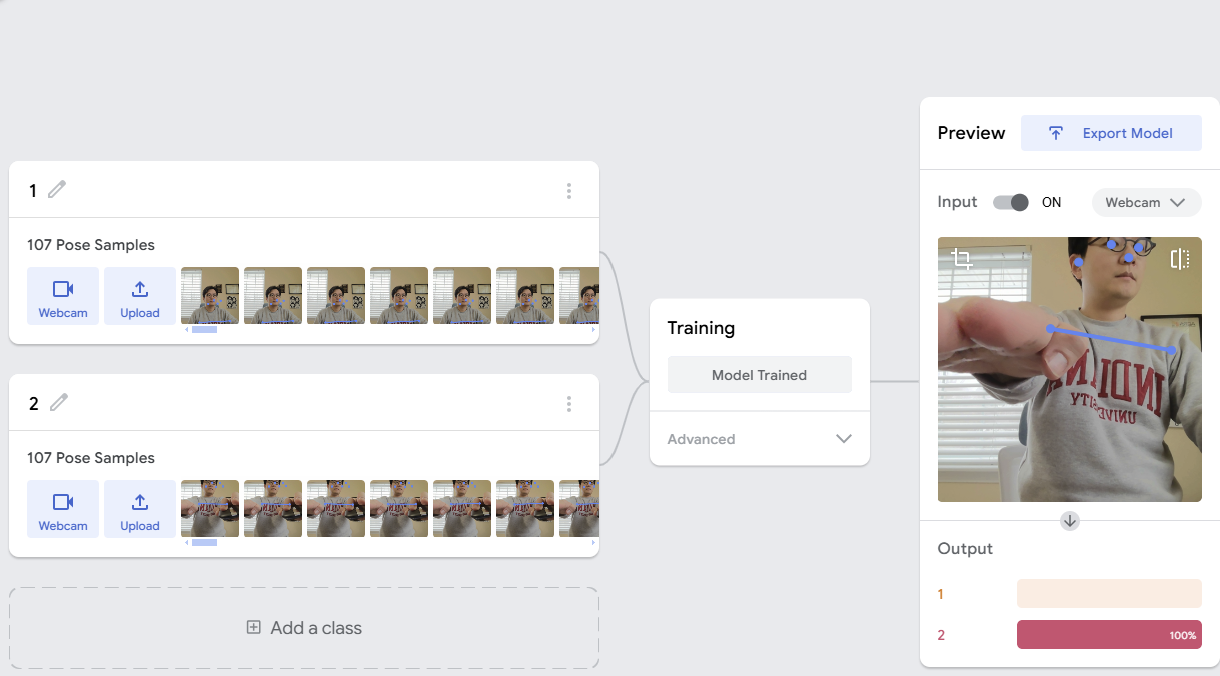 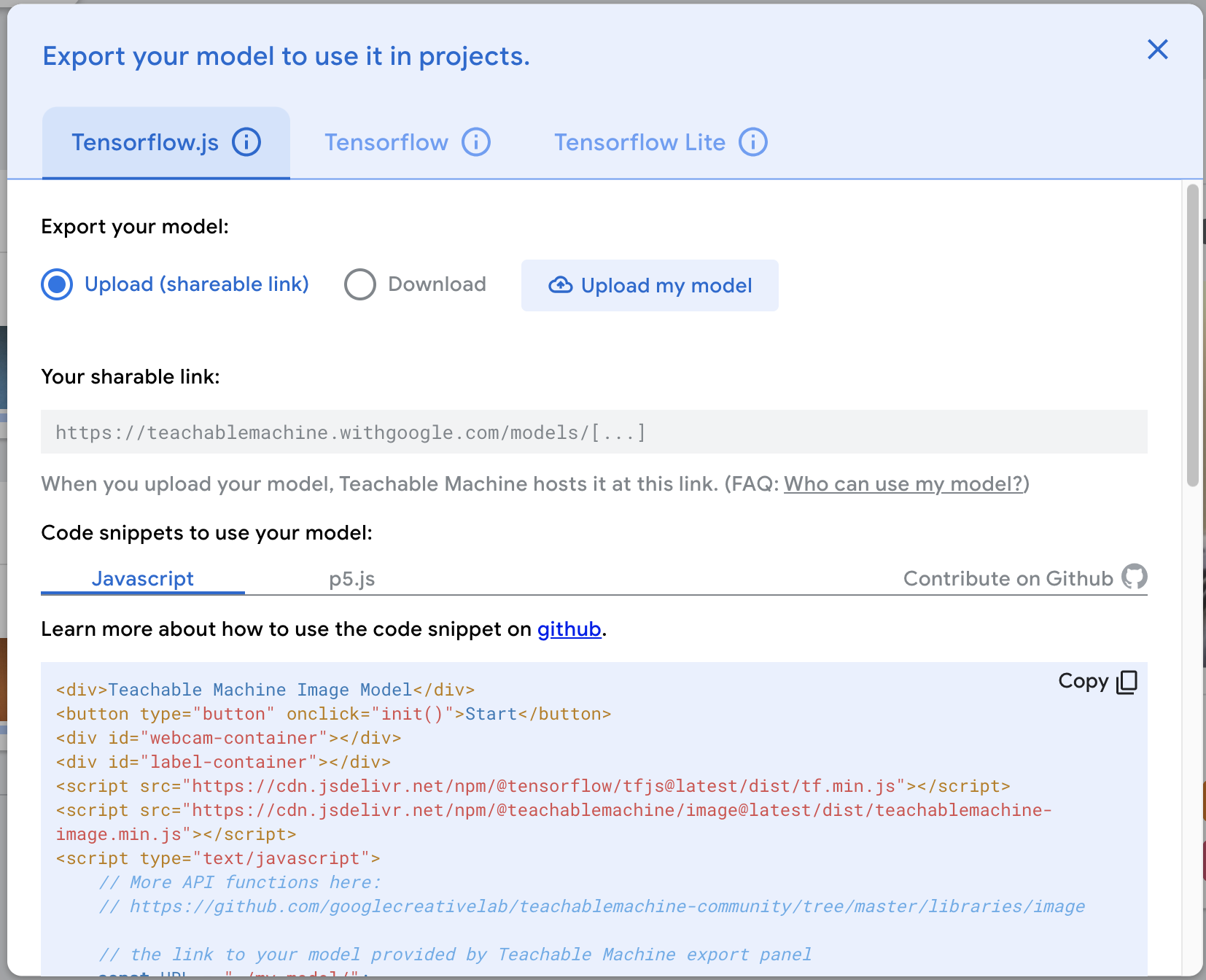 50
After the model is uploaded there will be a green checkmark.

Pause here.

Leave this browser tab open, we will use the shared URL for the model later.
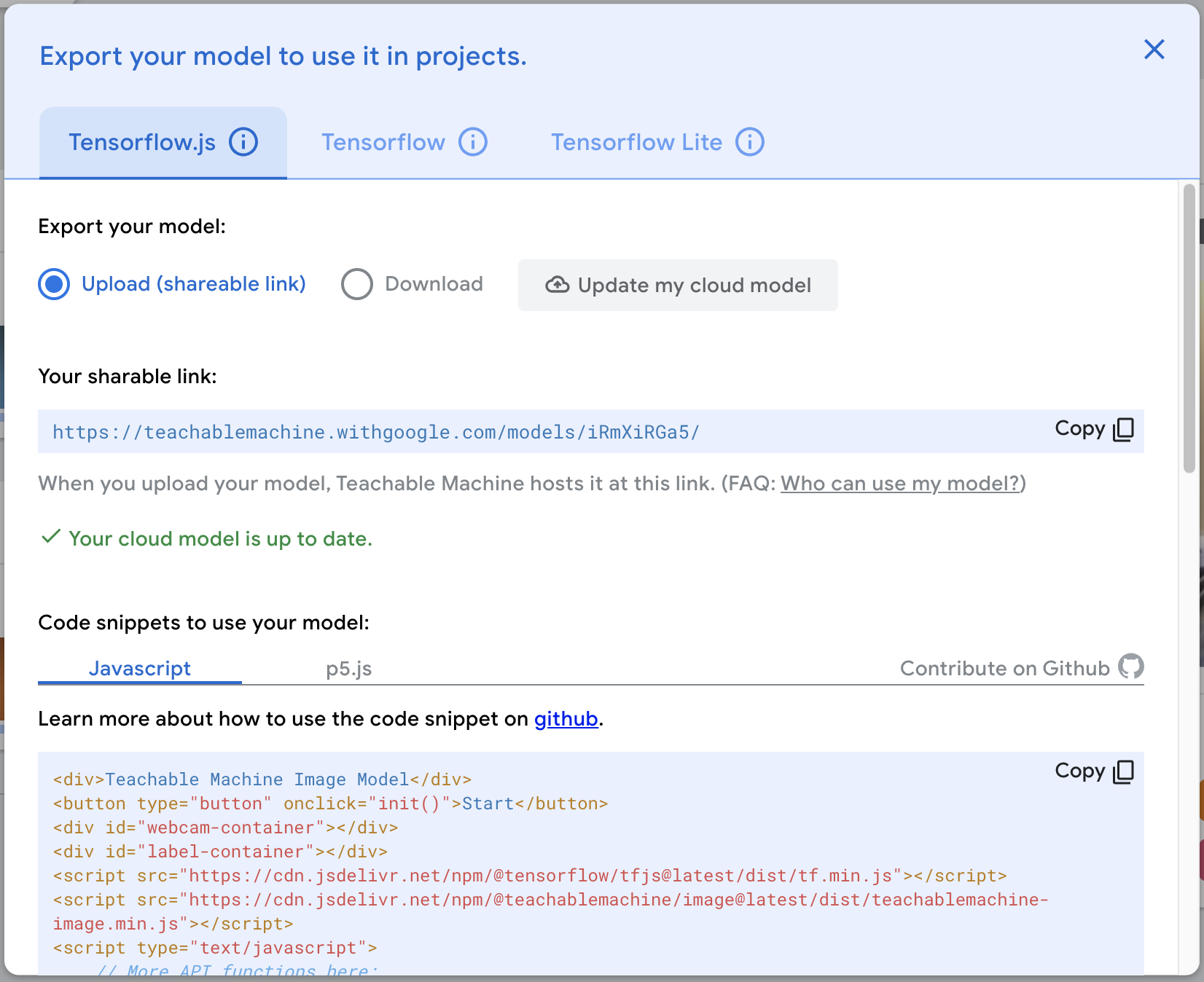 51
52
Activity 2. Build AI Classification machine
[Speaker Notes: Now let’s move on to first activity ML with tangible tools.]
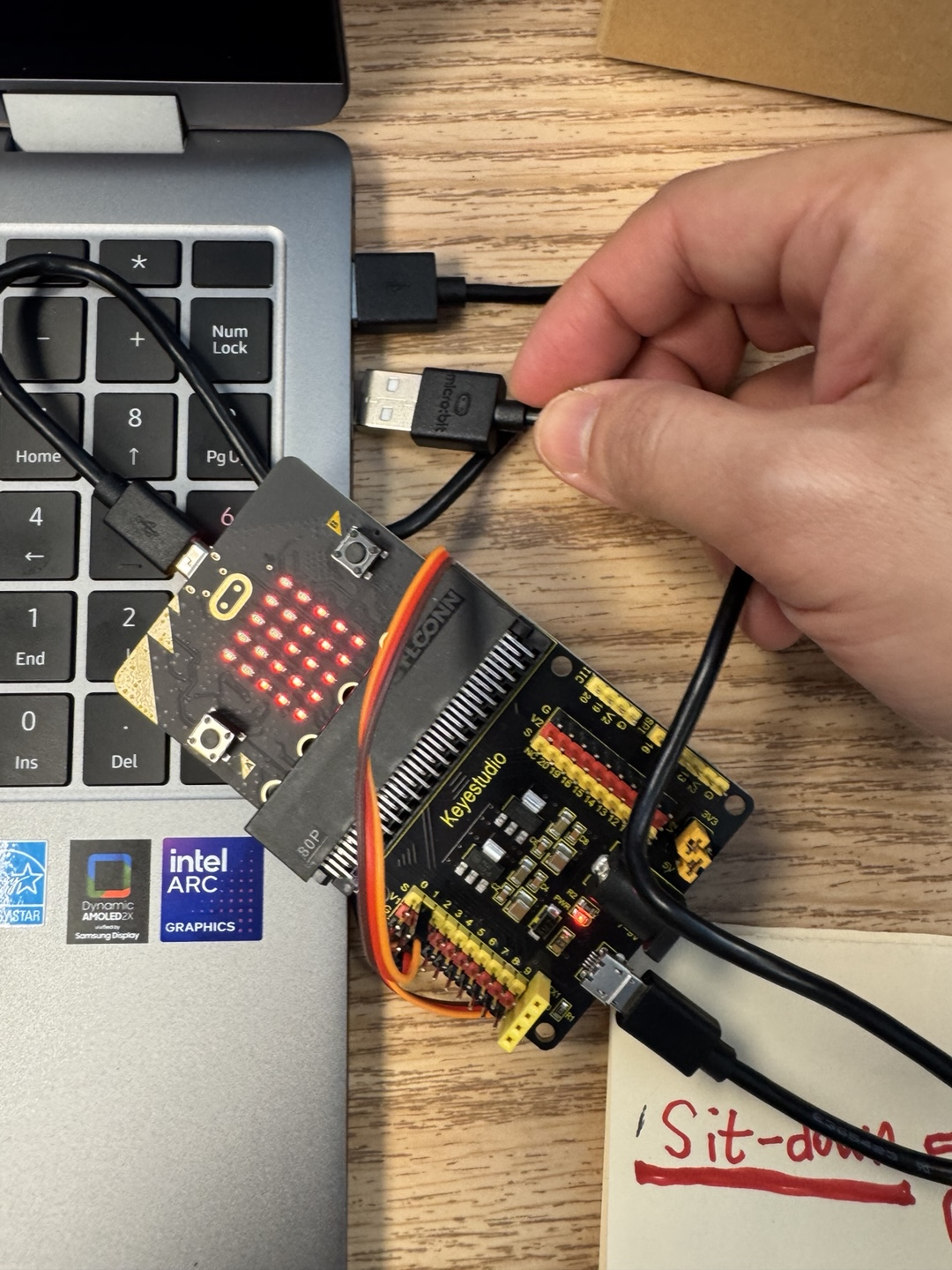 Connect the AI machine to your laptop!

Make sure to connect two USB cables to the ports
53
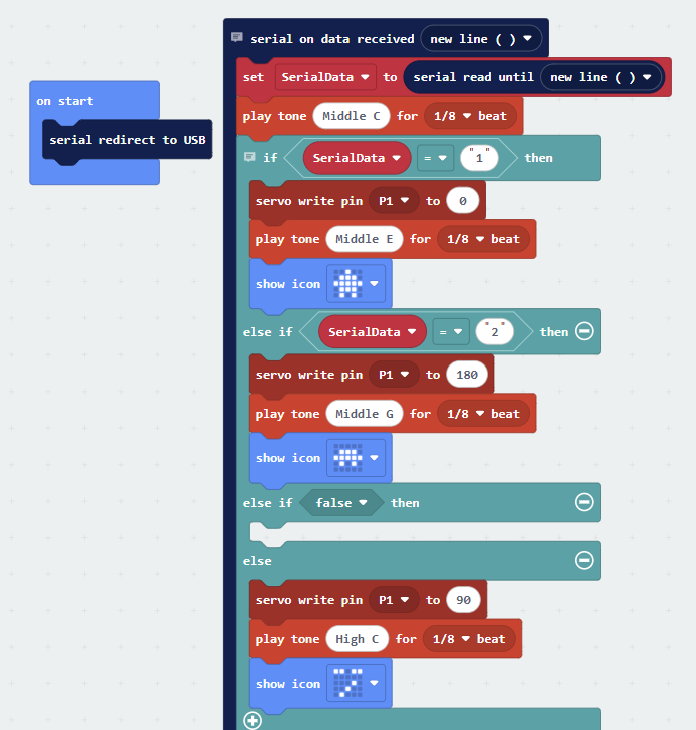 Open the code:
https://bit.ly/ai-classifier
54
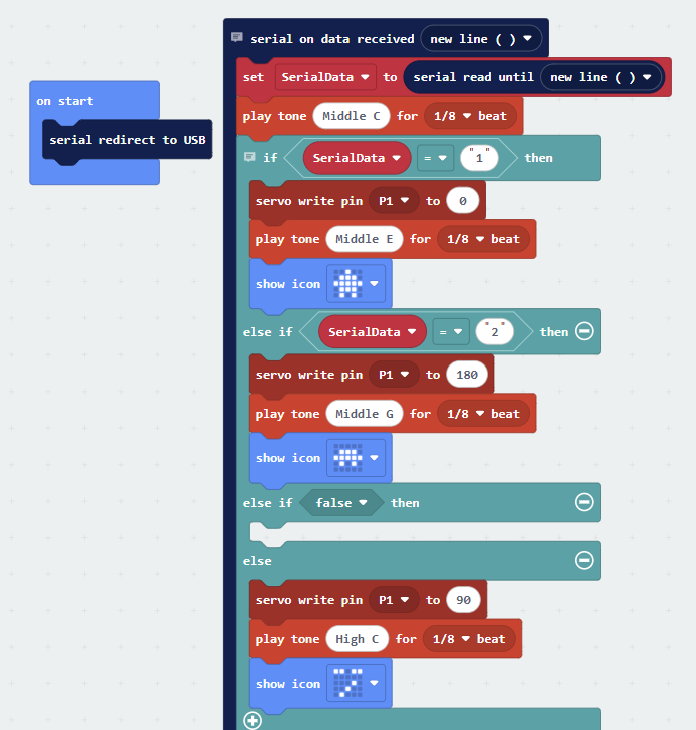 On Start Block (Initialization)
The "serial redirect to USB" ensures that data sent through the serial port is transmitted via USB, making it easier to communicate with a computer.
55
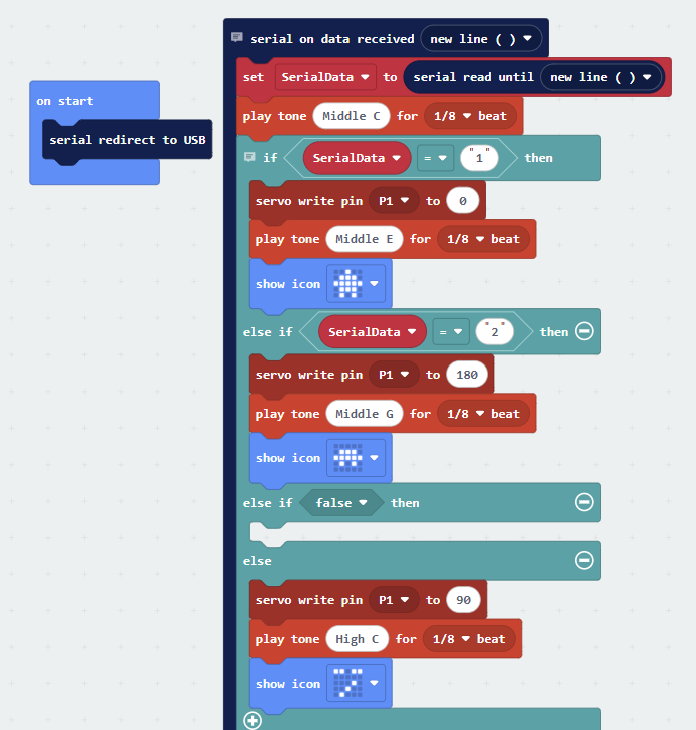 On Serial Data Received
When the Micro:bit receives a new line of serial data, it:
Reads the incoming data.
Stores it in a variable called SerialData.
Plays a short tone (Middle C) to indicate that data has been received.
56
If SerialData = "1"✅ Move servo motor to 0° (pin P1)✅ Play Middle E tone✅ Show an icon on the micro:bit screen
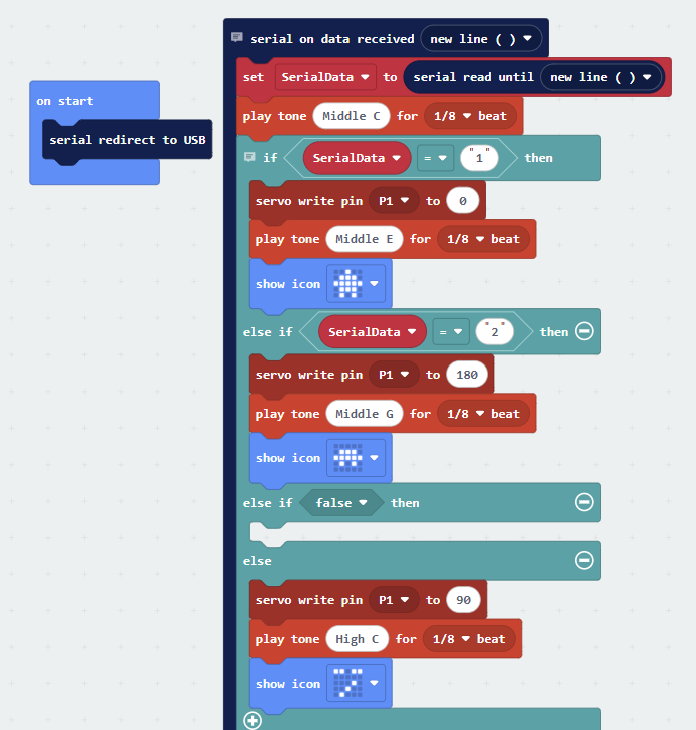 If SerialData = "2"✅ Move servo motor to 180° (pin P1)✅ Play Middle G tone✅ Show an icon
Else (Default Case)✅ Move servo motor to 90° (pin P1)✅ Play High C tone✅ Show an icon
57
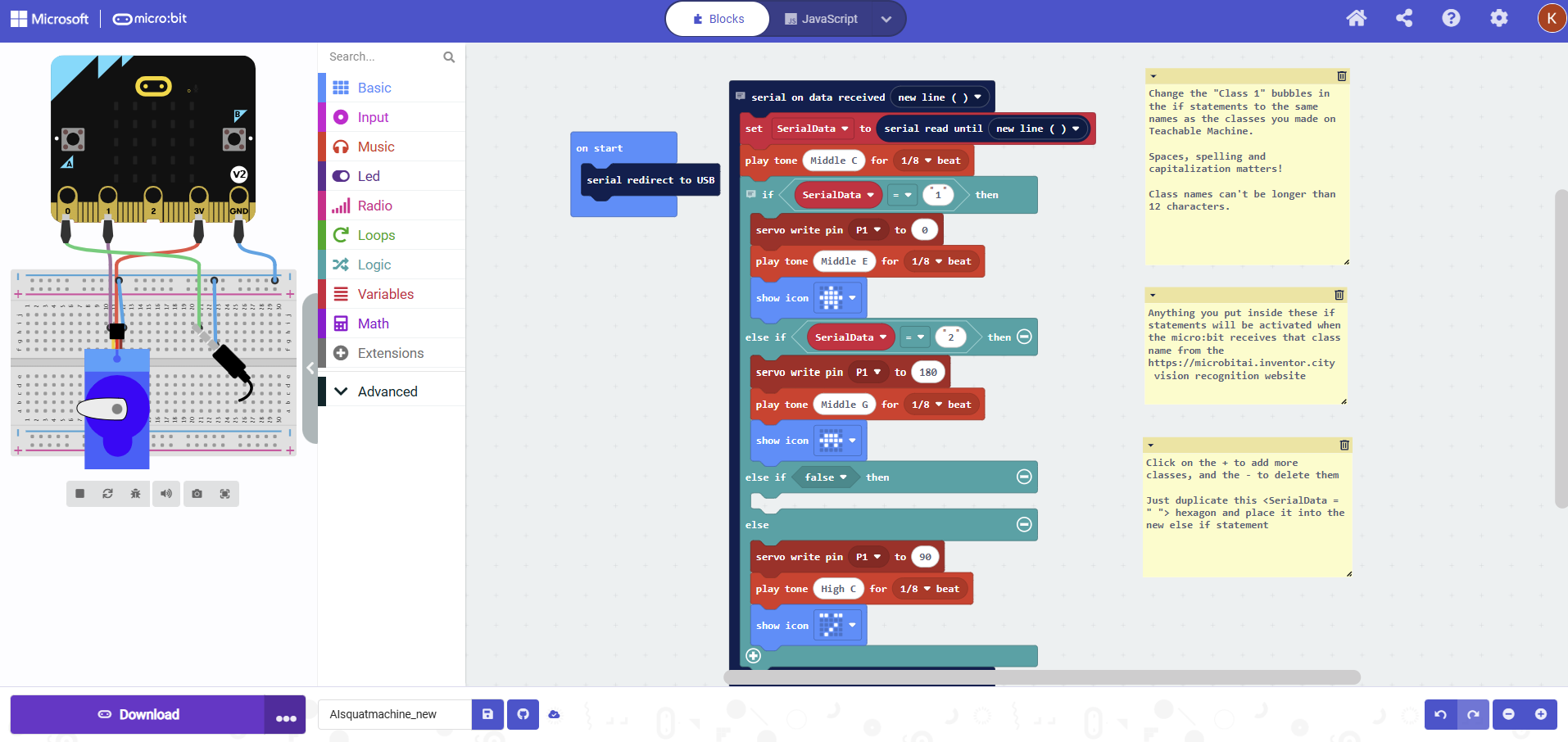 Note: If the "Connect Device" button doesn't work:
Click the three dots (…) and select Download Code.
Drag and drop the downloaded file directly into the MICROBIT D: folder.
Click the Download button and connect the device
58
Go to A Micro:bit of AI website: 
https://makeairobots.com/
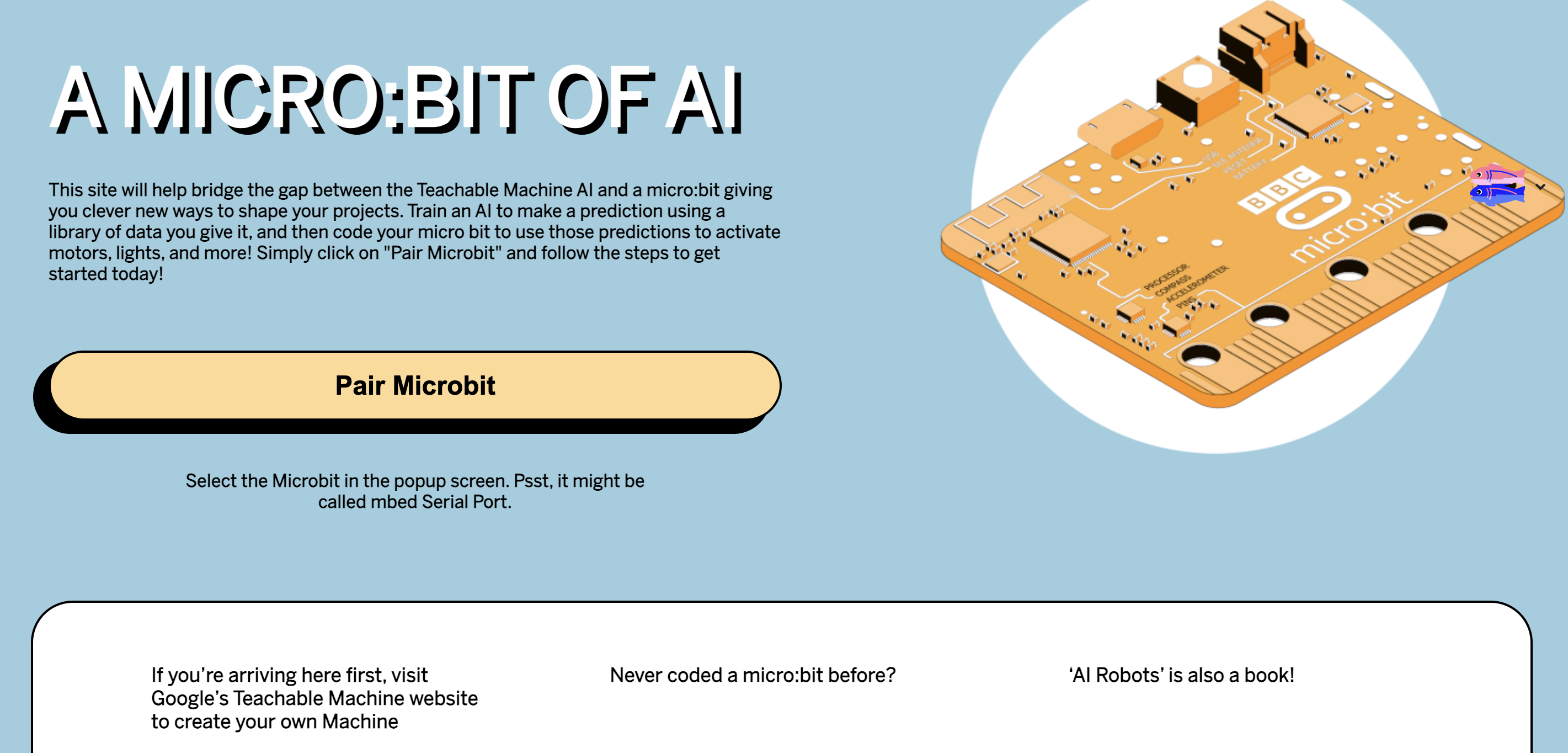 Click the Pair Microbit button.
59
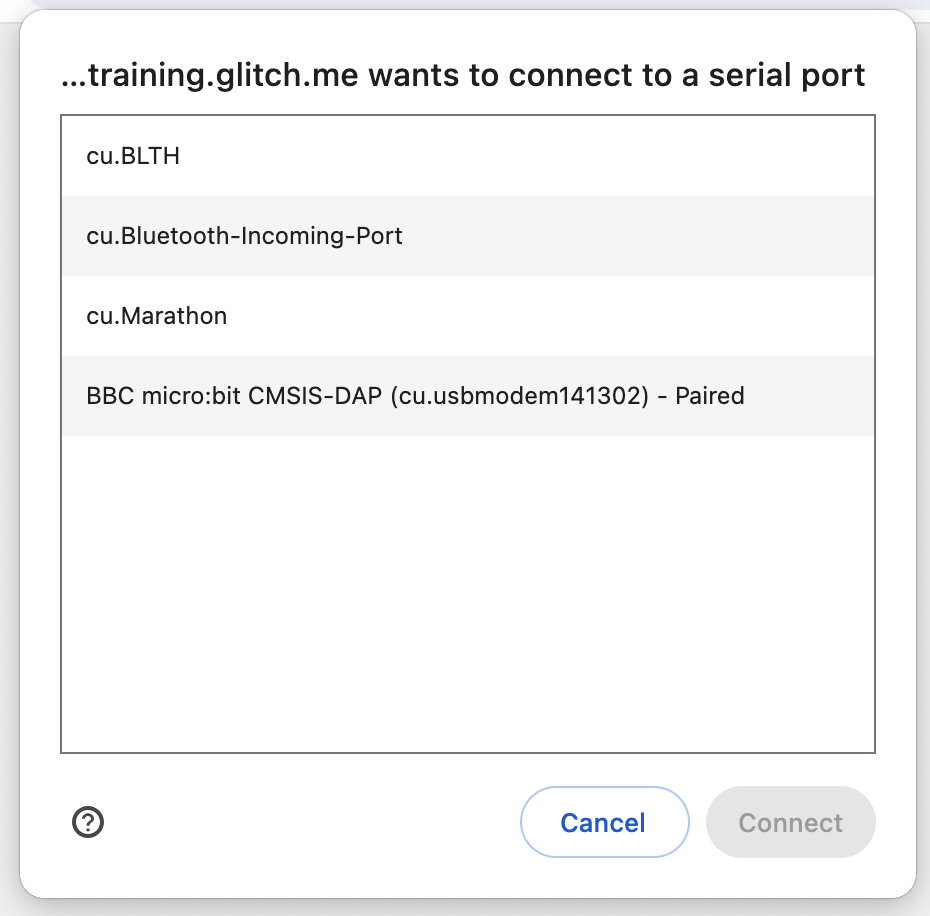 Select the Micro:bit.
Click the Connect button.
60
Go back to the Google Teachable Machines browser tab.

Copy the shareable link to your model.
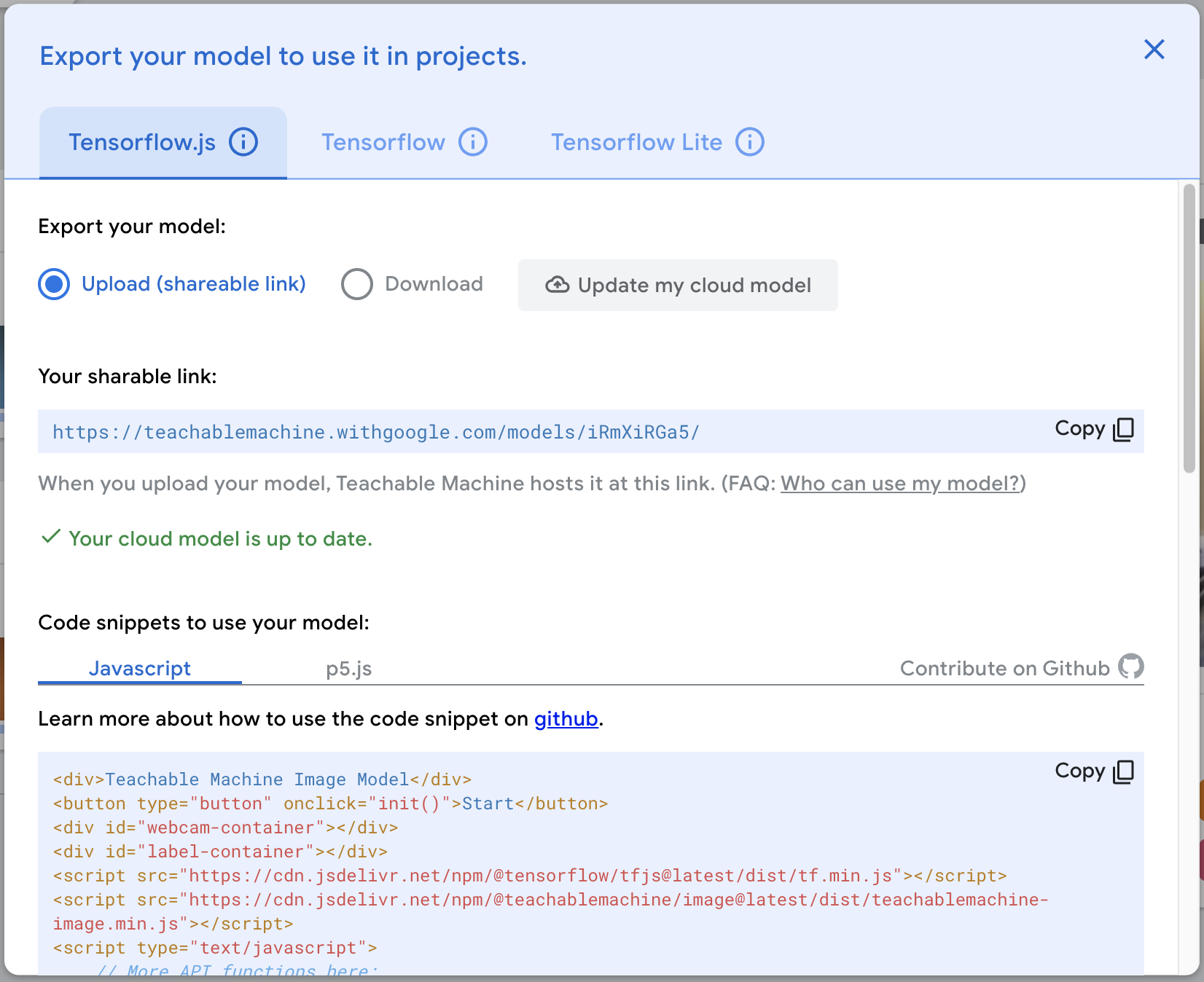 61
Paste the shareable link for your AI model from Google Teachable Machines here.
(e.g., https://teachablemachine.withgoogle.com/models/-U_FCK84T/
https://teachablemachine.withgoogle.com/models/I7NmEIUAP/)
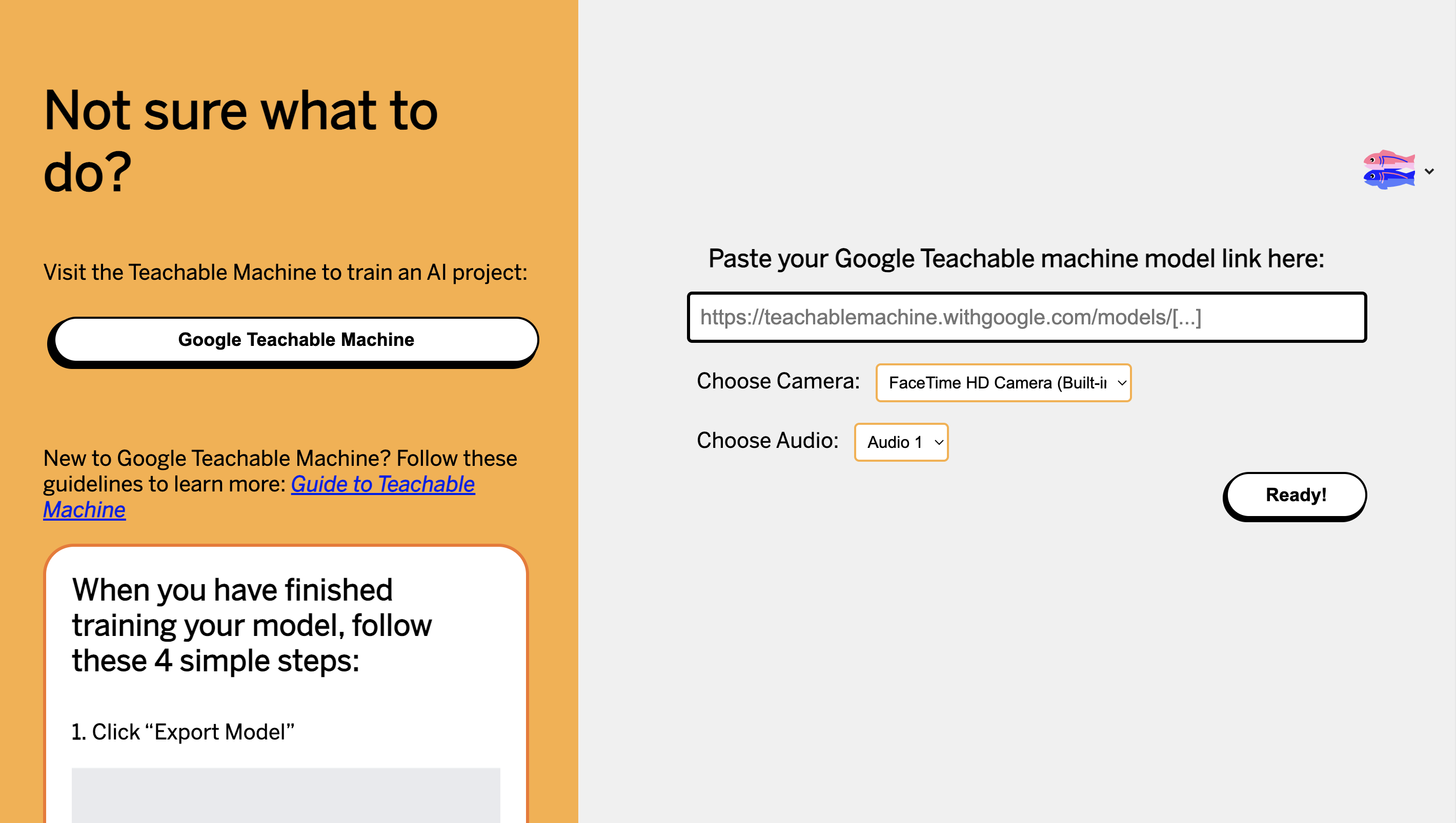 Click the Ready button.
62
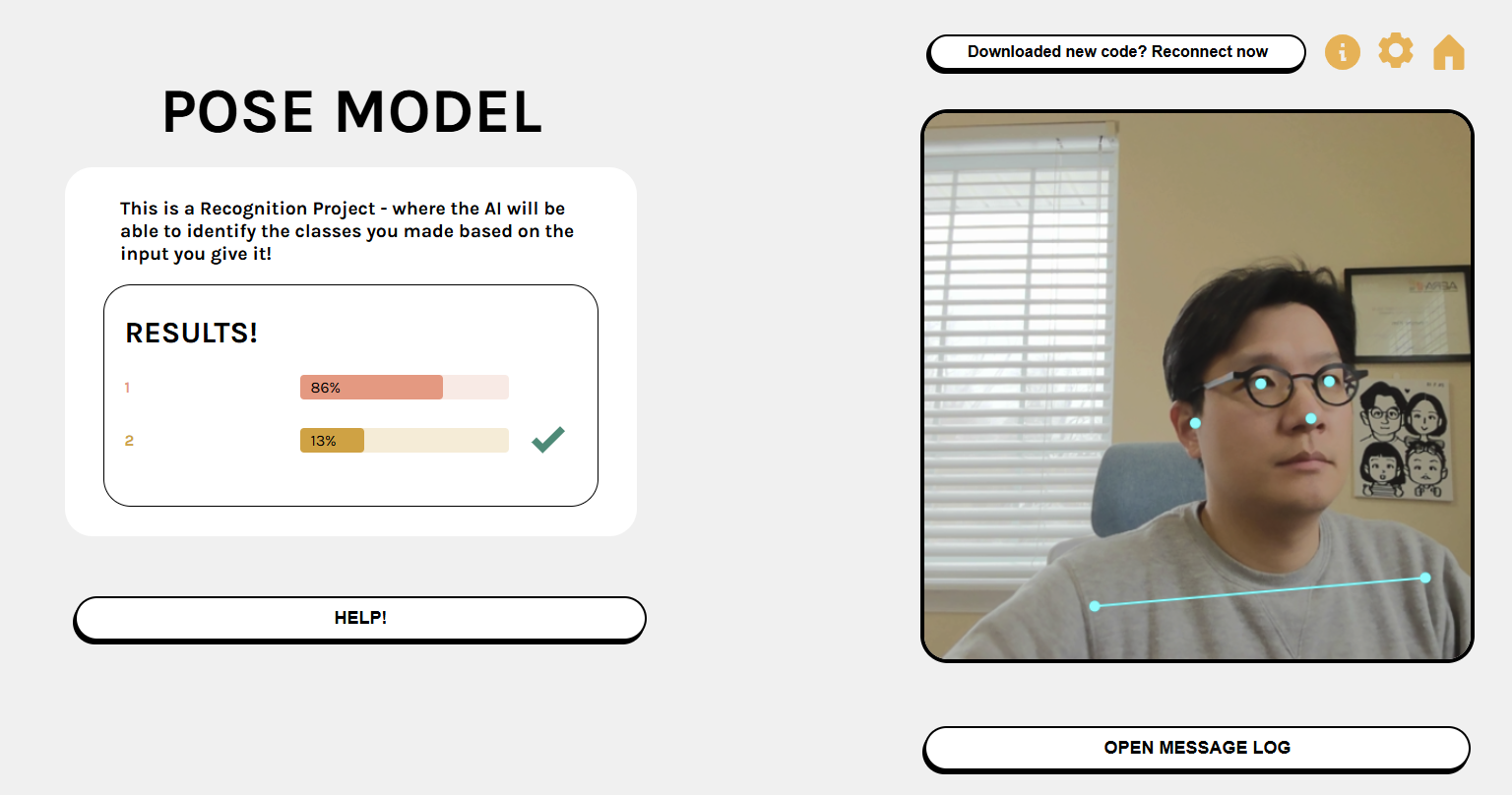 The image input captured by webcam.
The models prediction based on the image input.
63
Test your Classification Machine
Test with new data (data that you did not use to train the AI model).
Does it classify the new data correctly?
If not, what could you do to fix it?
64
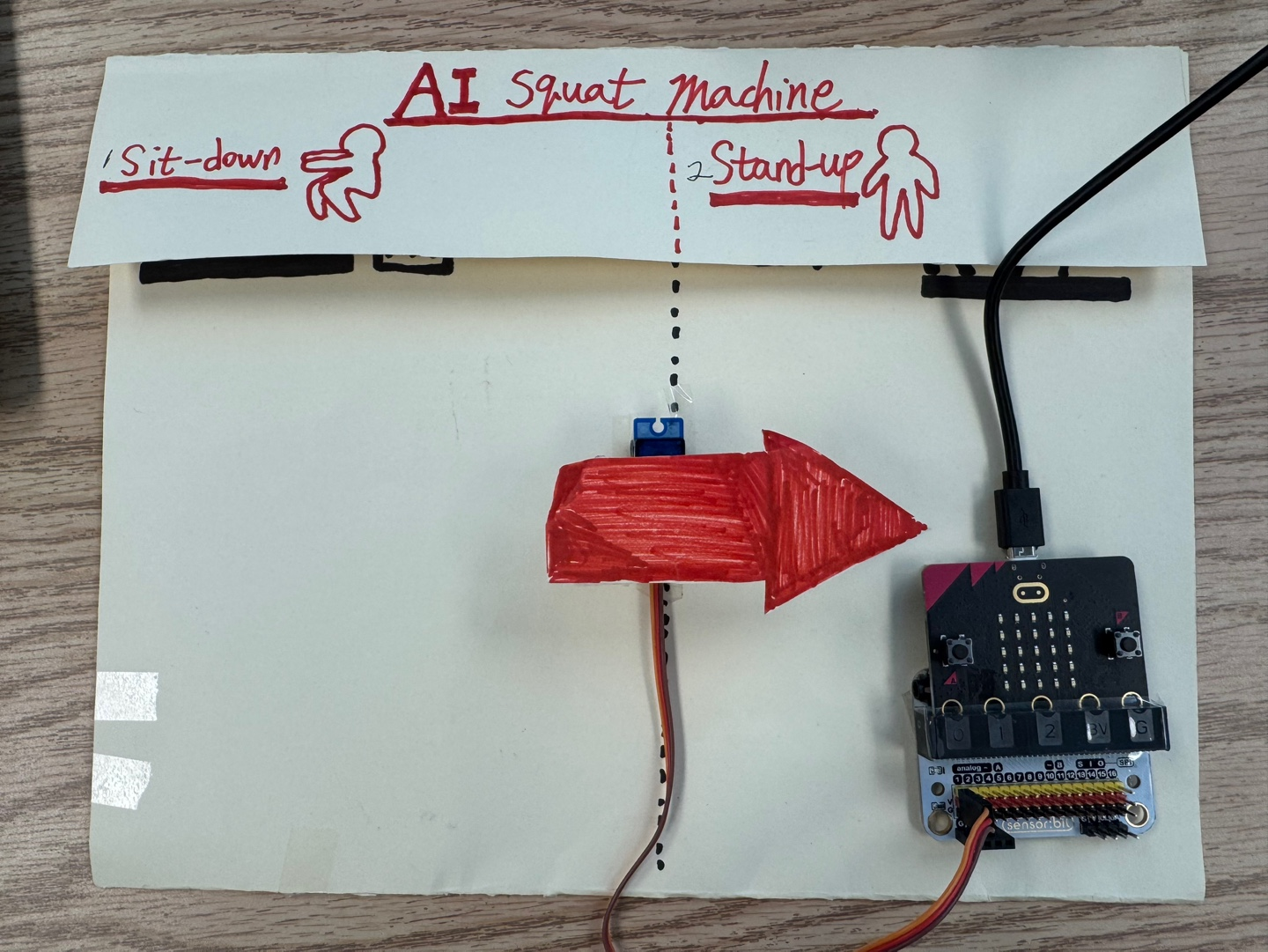 Finish your AI machine by making signs with paper and a marker!
65
Who wants to share their 
AI Classification Machine?
66
Discussion
What were your challenges during this activity?​
How could this activity be adapted to integrate with your curriculum?
What should be considered before integrating this activity  into the curriculum?​
67
Let's create an AI machine related to your teacher's school subject!
68
Assessment Design using Generative AI
https://ai.ctlt.ubc.ca/assessment-design-using-generative-ai/
69
Indiana Learning Lab
https://inlearninglab.com/
70
71
Any Questions? Comments?
72
DiscussionAI policy, guidelines & experiences in Educational Setting